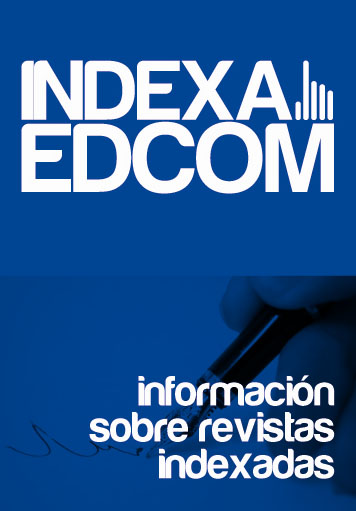 Plan de Comunicación para Directivos y Docentes de EDCOM sobre la publicación de artículos en Revistas Indexadas
Por:

Nicole Arianna López Montaño
Jorge William Tigrero Vaca

Licenciatura en Comunicación Social
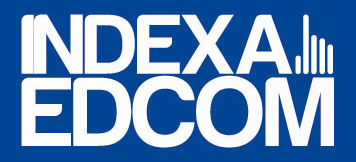 GENERALIDADES
Capítulo 1
Una revista indexada es una publicación periódica que denota alta calidad y forma parte de bases de datos de consulta mundial.
BASES DE DATOS: THOMSON REUTERS
Con acceso a información actual y retrospectiva de aproximadamente 8.500 publicaciones revisadas por prestigiosos científicos. Dichas publicaciones representan alrededor de 1.3 millones de artículos y de 30 a 35 millones de citas bibliográficas anuales.

Más de 5.000 instituciones y más de 20’000.000 de usuarios en más de 98 países, hacen uso de la plataforma Thomson Reuters ISI.

2.000 libros, más de 400.000 documentos Web y una lista de aproximadamente 14.000 revistas (Journals).
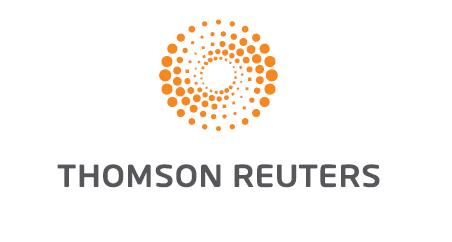 BASES DE DATOS: ELSEVIER
Fundado en 1880. Actualmente, ELSEVIER es junto con Thomson Reuters, uno de los editoriales más importante y de mayor producción científica a nivel mundial. Ofrece servicios a más de 30 millones de científicos, estudiantes, profesionales e investigadores.
  
ELSEVIER es una comunidad global de más de 7.000 editores de revistas, 70.000 editoriales, 300.000 expertos investigadores y más de 600.000 autores. 

Con más de 7 millones de artículos completos y más de 60 millones de citas bibliográficas, en todas las áreas de investigación.
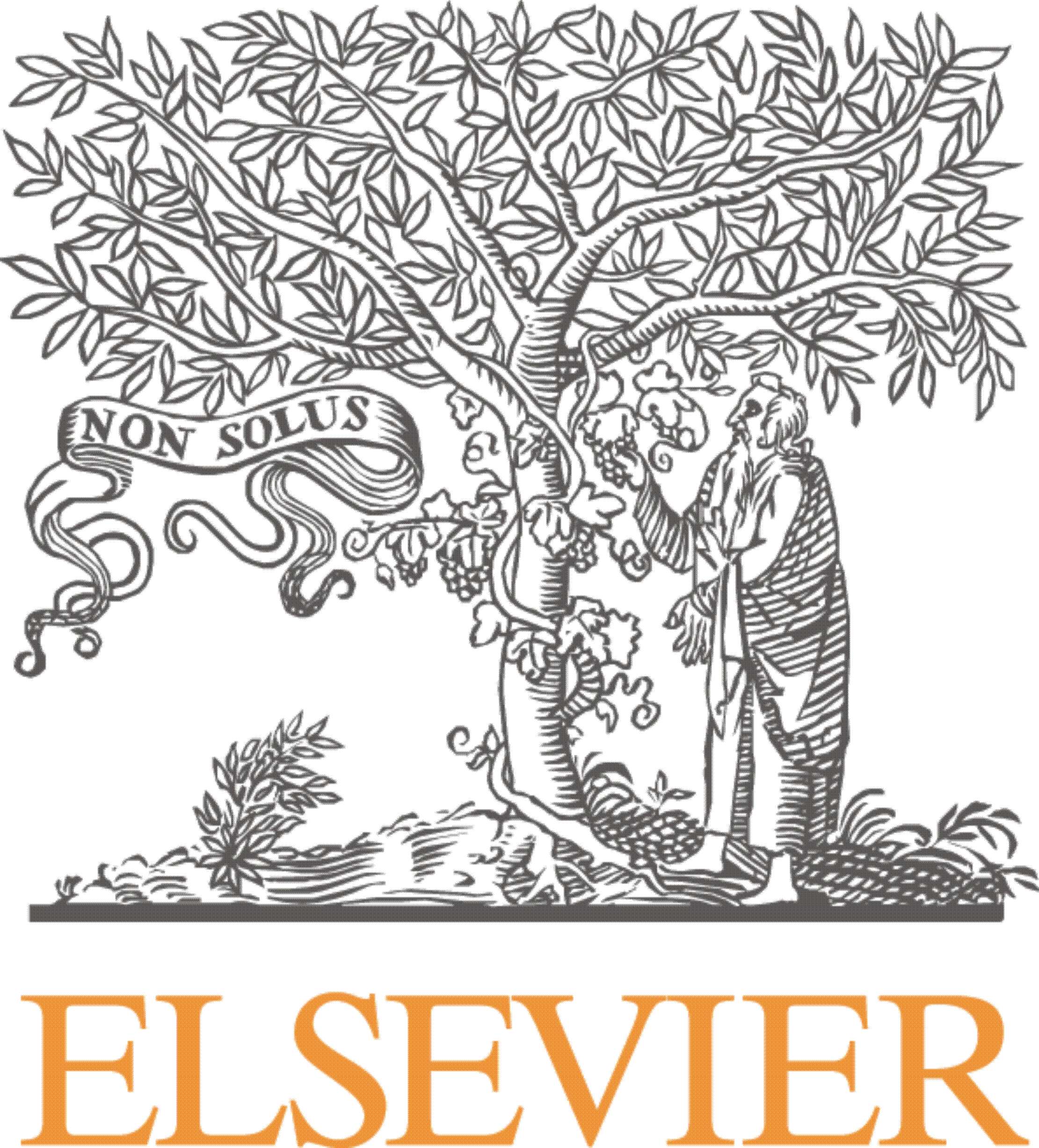 NÚMERO DE REVISTAS LATINOAMERICANAS INDEXADAS EN THOMSON REUTERS
132 BRASIL

45 CHILE

23 COLOMBIA

20 ARGENTINA

1 COSTA RICA

1 PERÚ

1 ECUADOR: 
Revista Ecuatoriana de Neurología,
editada por la Sociedad Ecuatoriana de Neurología.
Thomson Reuters (ISI) y ELSEVIER son Sistemas de indexación que cuentan en su grupo editorial con prestigiosos investigadores ganadores de Premios Nobel :

Prof. Hoffman y Beutler, Premio Nobel de Fisiología y Medicina; Prof. Dan Shechtman, Premio Nobel de Química; Prof. Saul Perlmutter, Brian P. Schmidt y Adam G. Riess, Premio Nobel de Física, Prof. Christopher A. Sims y Thomas J. Sargent, Premio Nobel de Ciencias Económicas 2011.
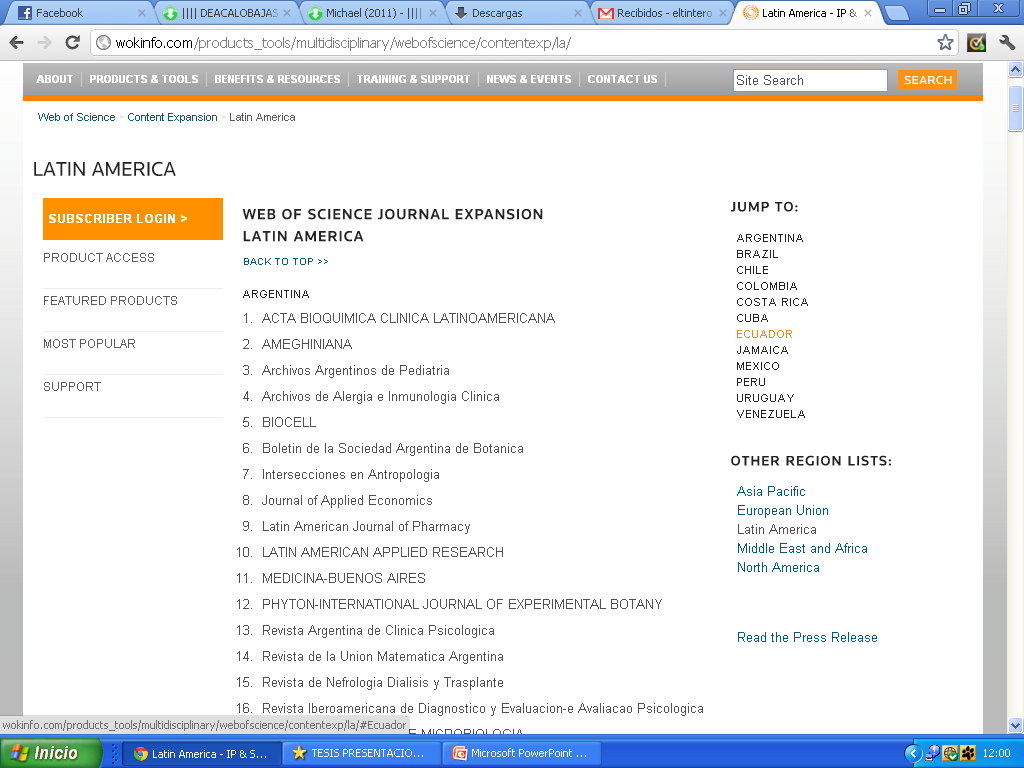 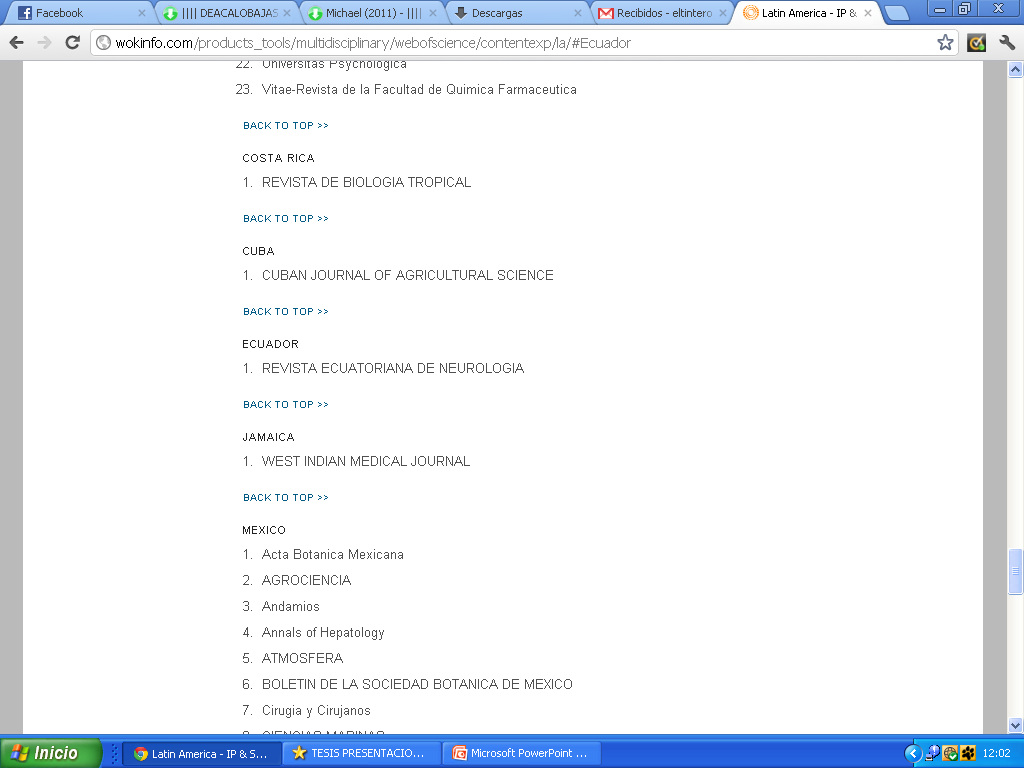 Según el Ranking 2011 de las mejores universidades del Mundo, realizado por QS World, la Universidad de Cambridge se ubicó como la mejor a nivel mundial.

Dentro de un total de 300, las únicas instituciones de América Latina que aparecen en dicho ranking son :
Universidad Autónoma de México puesto No. 168

Universidad de Sao Paulo Brasil puesto No. 169

Universidad de Campiñas Brasil puesto No. 235

Pontificia Universidad Católica de Chile puesto No. 250

Universidad de Chile puesto No. 262

Universidad de Buenos Aires puesto No. 270
POSICIÓN DE ESPOL EN RANKINGS UNIVERSITARIOS
ESPOL fue desplazada por la UTPL y la PUCE en los rankings universitarios Webometrics y QS World Universities

Webometrics: Ranking Nacional 2011:

Puesto No.1 - Universidad Técnica Particular de Loja (UTPL)
Puesto No.2 - ESPOL
 
QS World Universities: Ranking Latinoamericano 2011:

Puesto No. 79 - Pontificia Universidad Católica del Ecuador (PUCE)
Puesto No. 101 - ESPOL
RANKING LATINOAMERICANO - QS WORLD LATINOAMÉRICA
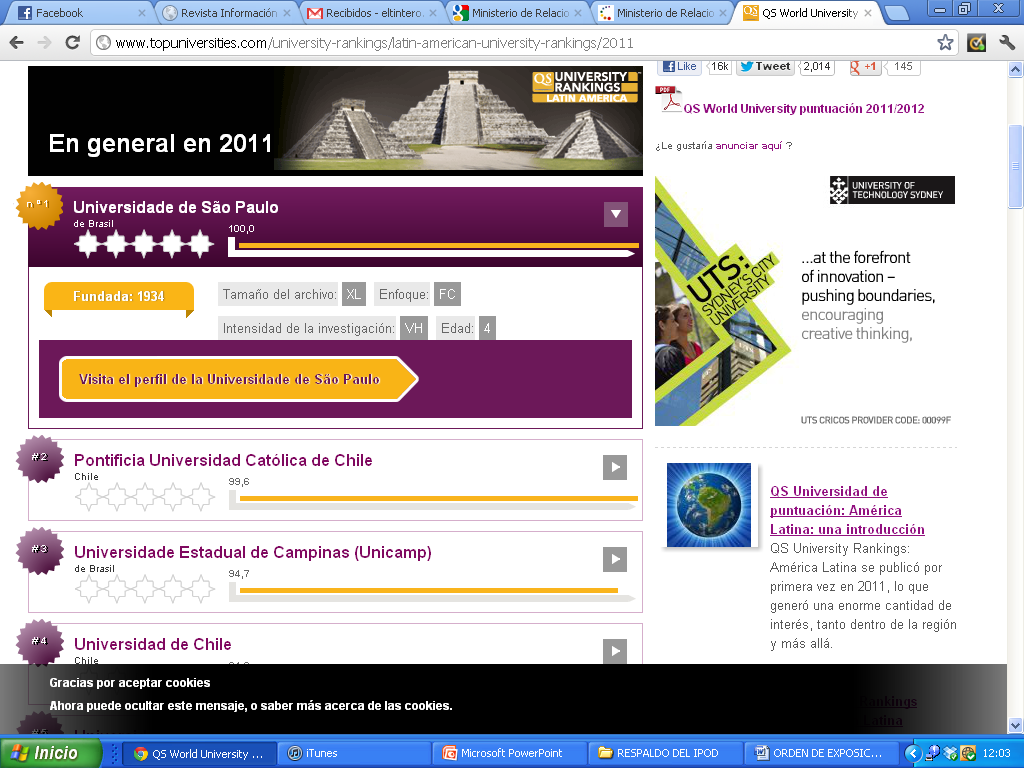 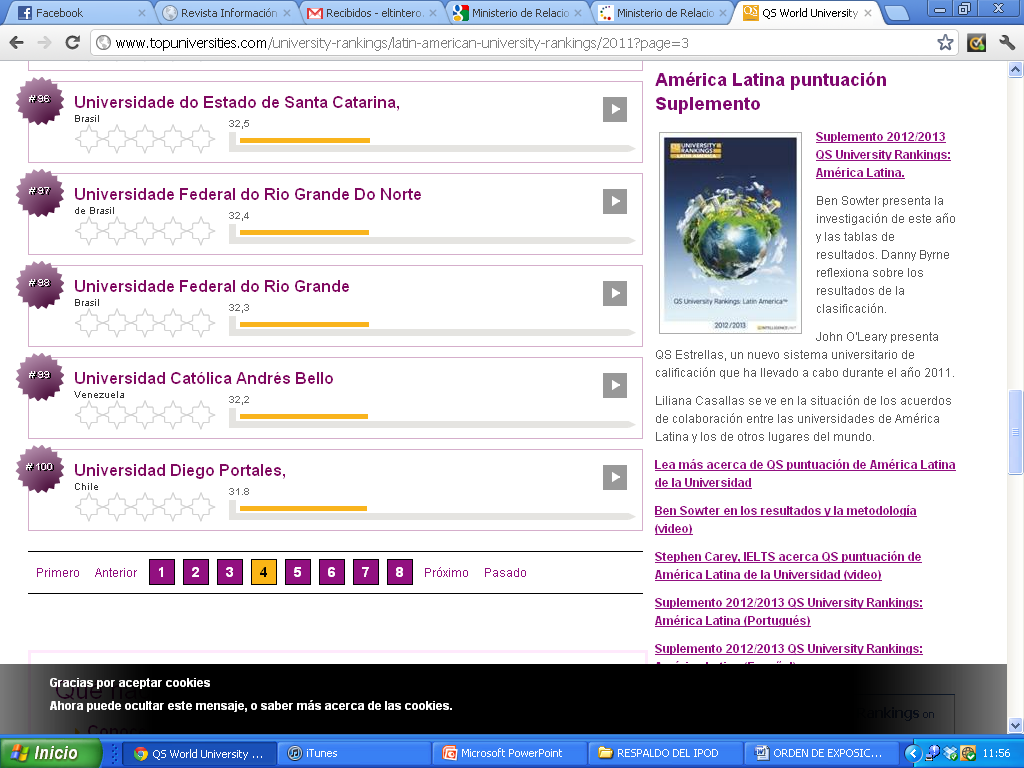 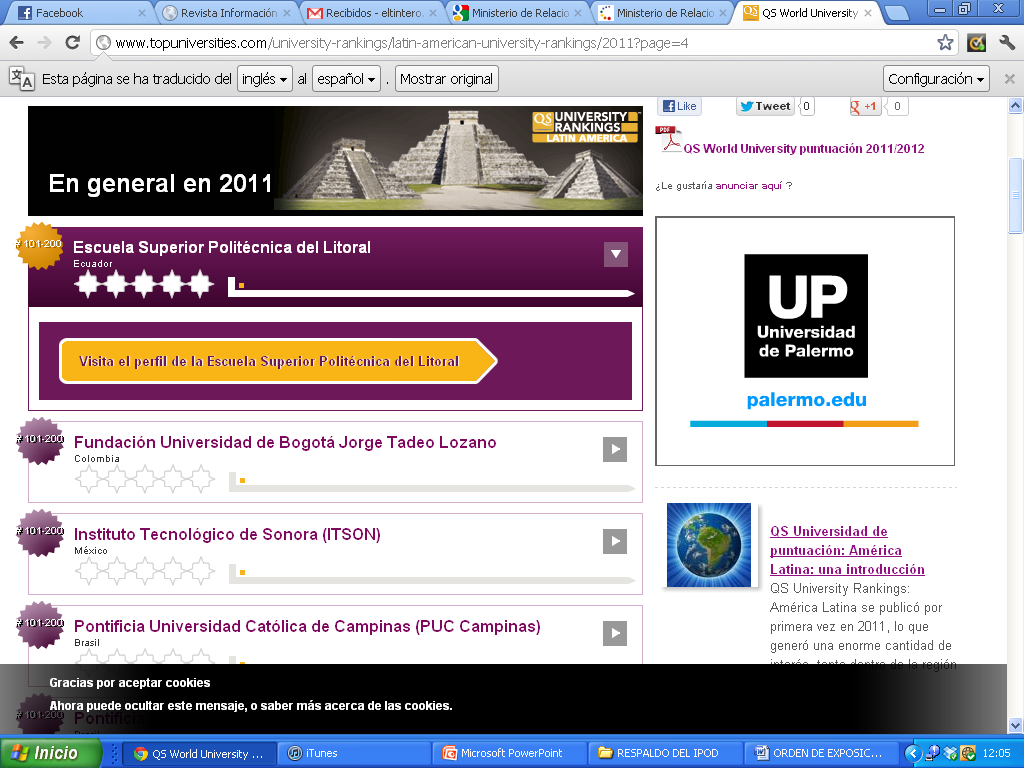 REVISTAS INDEXADAS DE ESPOL :
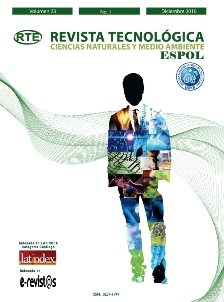 Revista Tecnológica ESPOL (RTE)
Dos docentes de EDCOM publicaron en total 2 artículos en la Revista I&D del 2011.
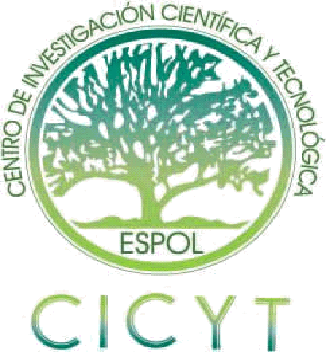 Revista Investigación & Desarrollo (I&D)
*Universidad Técnica de Ambato, publica la revista INVESTIGACIÓN & DESARROLLO
PLANTEAMIENTO DEL PROBLEMA:
CRITERIOS INTERNACIONALES DE EVALUACIÓN DE REVISTAS INDEXADAS:
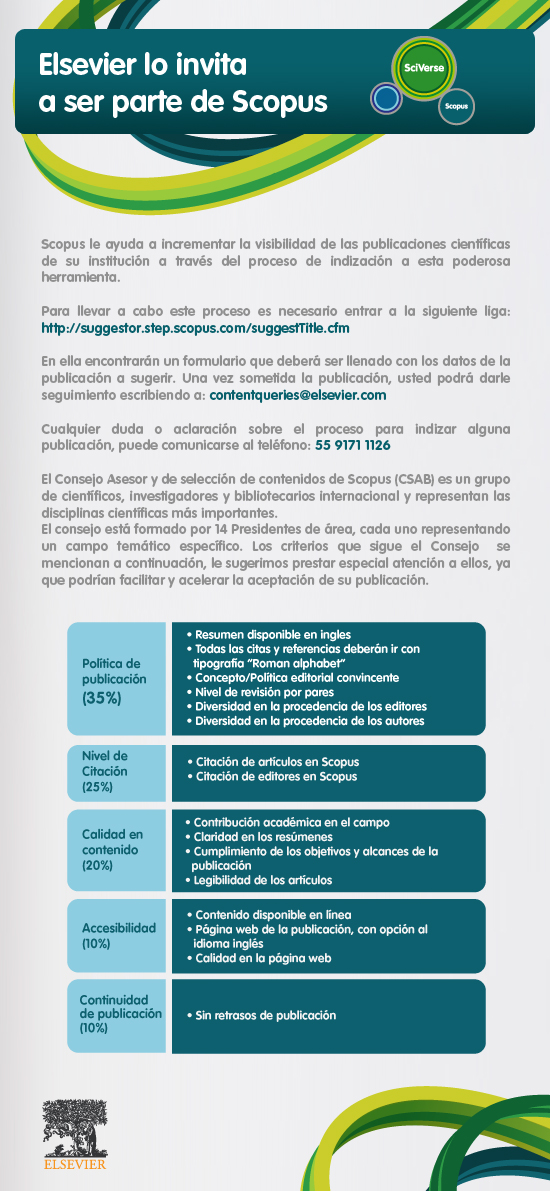 CRITERIOS DE EVALUACIÓN LATINDEX
Hay 33 criterios para revistas impresas y 36 para revistas digitales. Para que una revista sea aprobada (catalogada), debe pasar obligatoriamente los 8 criterios de "características básicas", y debe obtener al menos el 75% de todos los criterios  juntos.
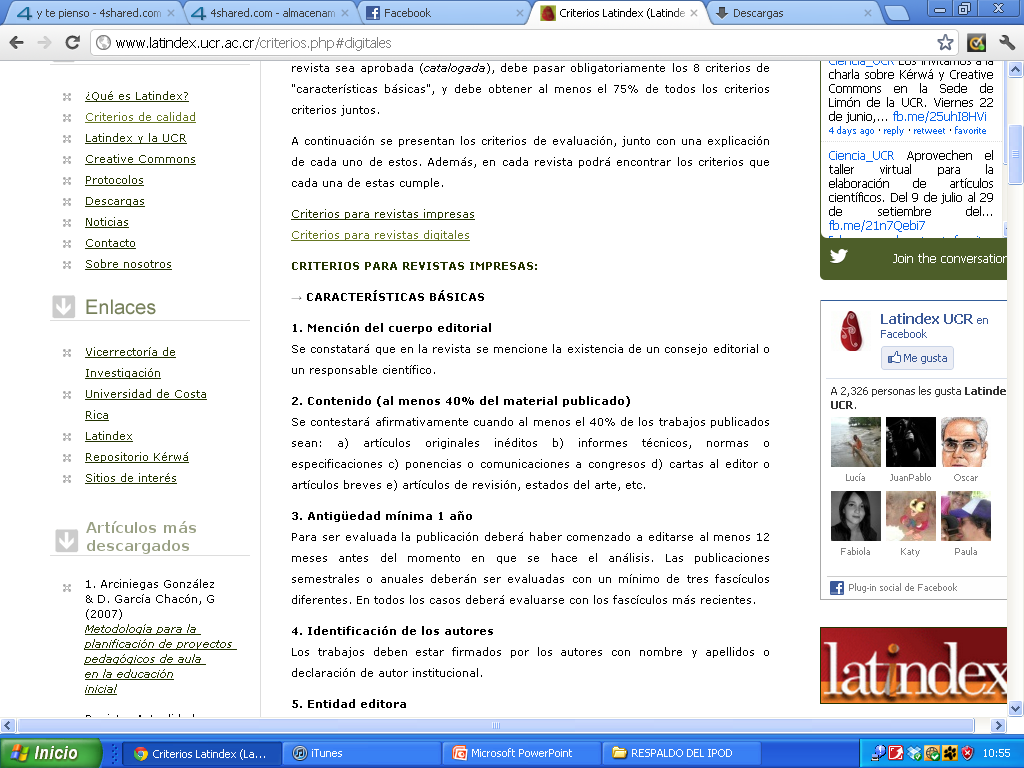 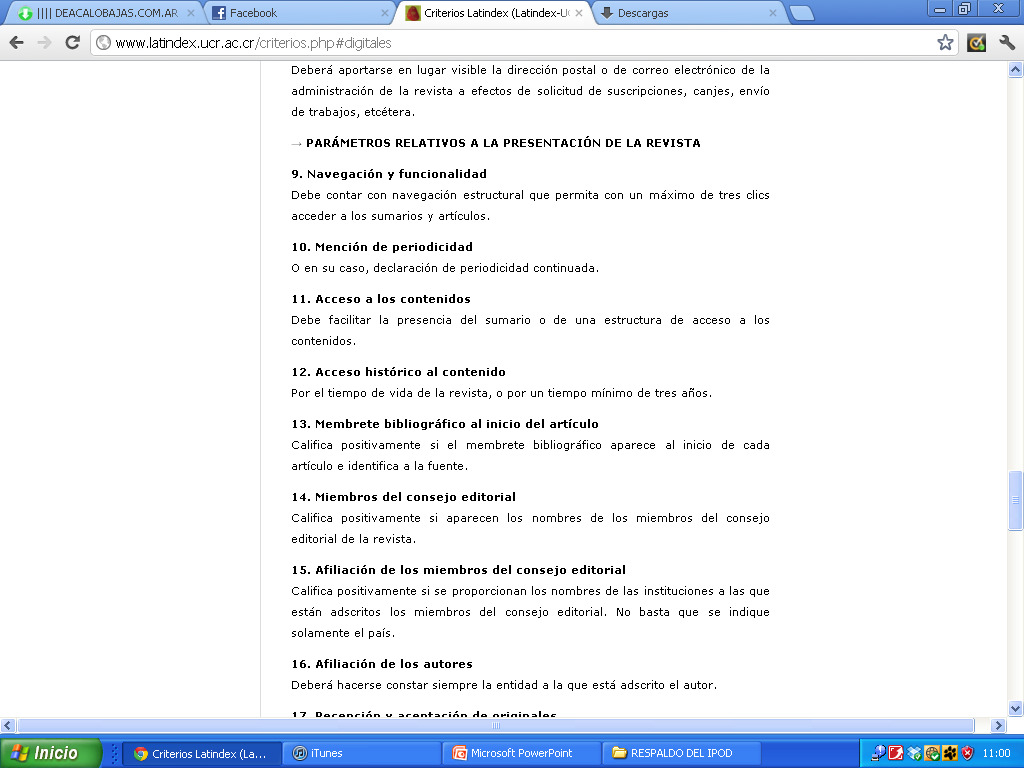 CRITERIOS DE EVALUACIÓN LATINDEX
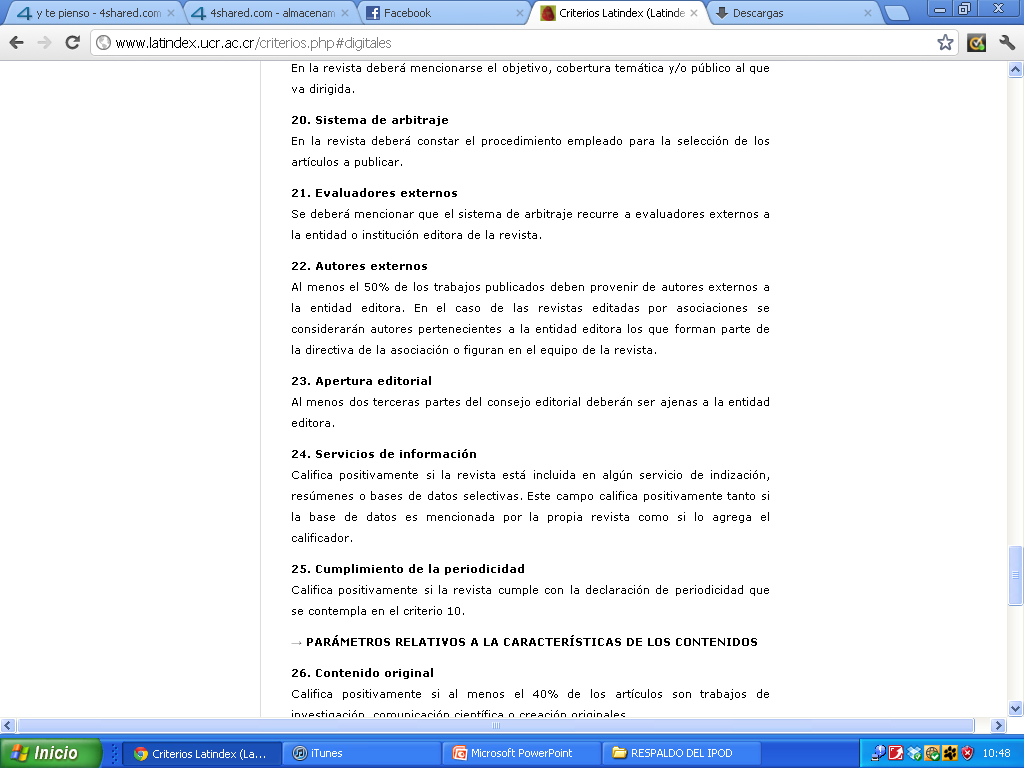 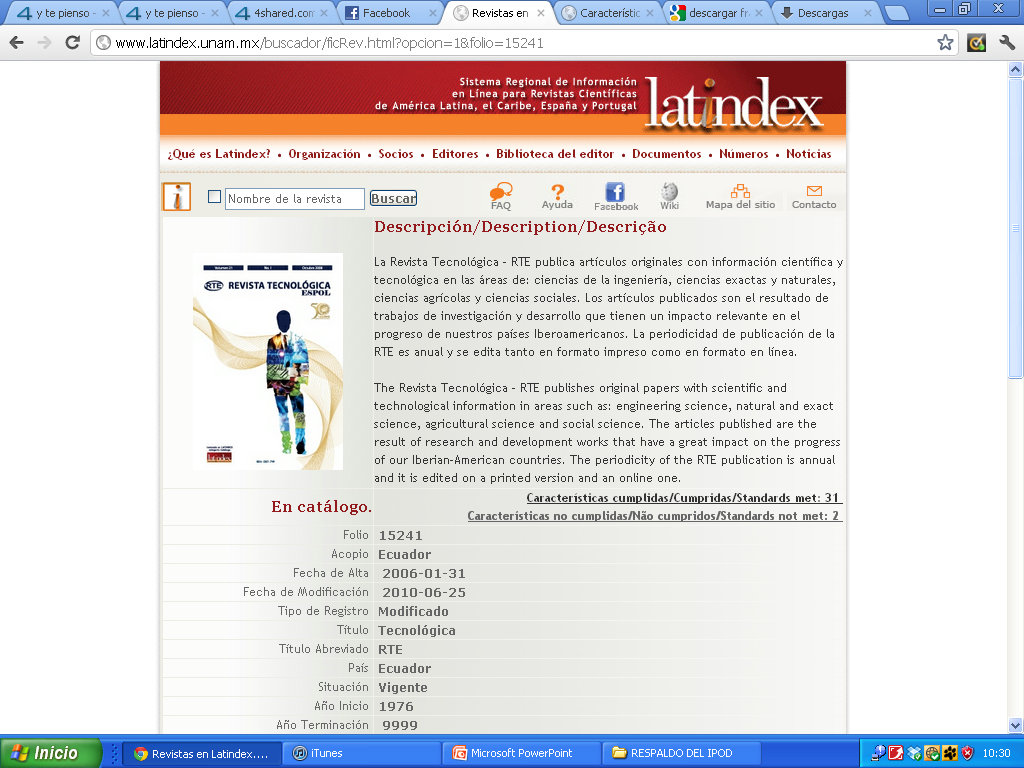 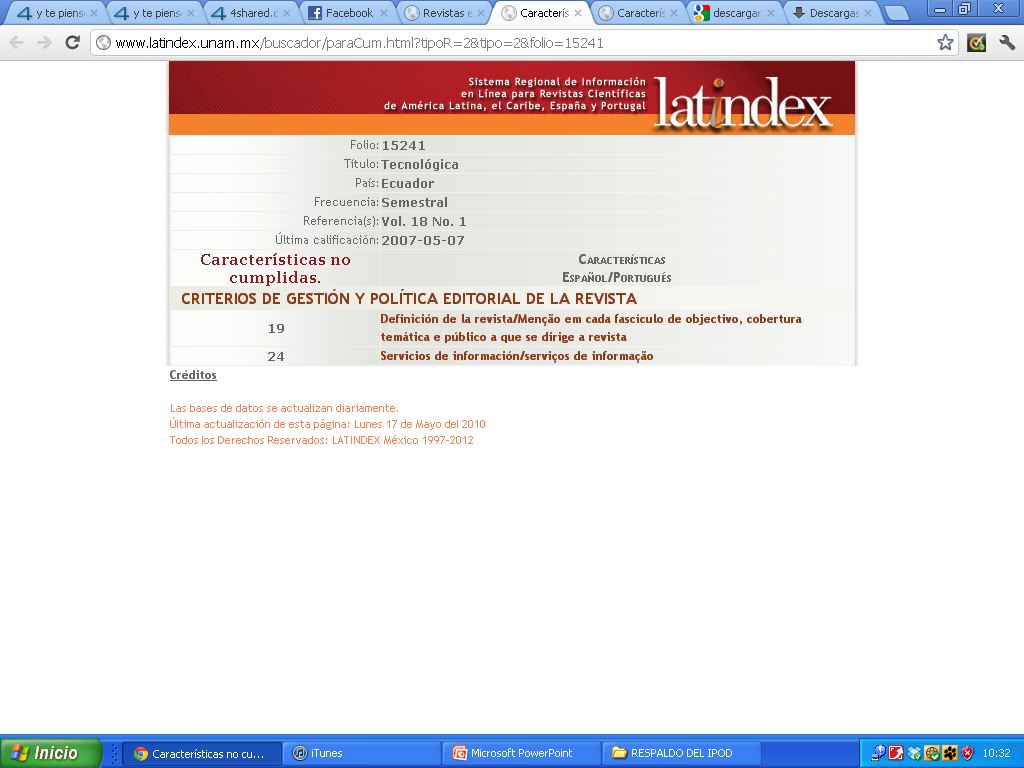 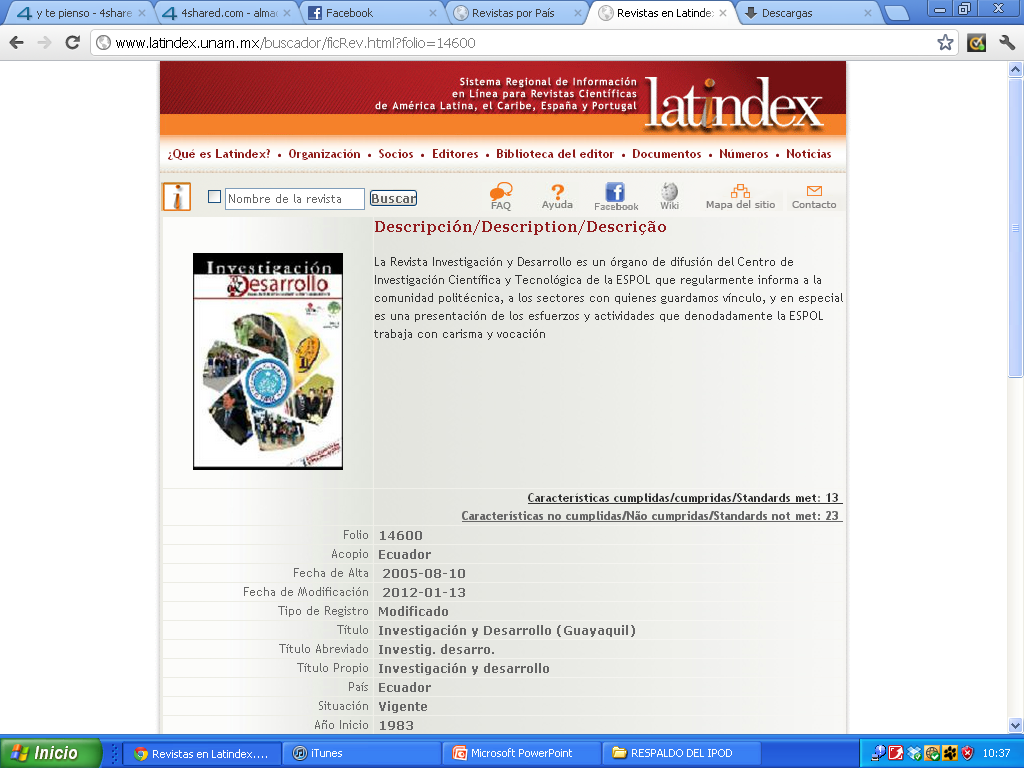 DESARROLLO DE LA FÍSICA CUÁNTICA - APLICACIONES; Pag(s):6; Autor(es): Mayken Espinoza A. Ing., Peter Iza T. Ph.D.

DESARROLLO DE UN GUIÓN DE VIDEOJUEGO PARA DISPOSITIVOS MÓVILES; Pag(s):9; Autor(es): Marcelo Báez M. Mcpct.
 
LAS RADIACIONES ELECTROMAGNÉTICAS NO – IONIZANTES Y SUS EFECTOS EN LA SALUD PÚBLICA; Pag(s):8; Autor(es): Miguel Yapur A. M.Sc.
 
EL CÓMIC: MEDIO EDUCOMUNICATIVO DE CIENCIA Y TECNOLOGÍA; Pag(s):6; Autor(es): José Santibáñez V. Mcpct.
ANÁLISIS DE AMBOS ARTÍCULOS

Extensiones: Entre 6 y 9 Carillas en total (Incluyendo textos y fotos).

De las cuales se utiliza más de la mitad del contenido para información recolectada como historia y características generales.

 Carilla - carilla y media para el desarrollo del tema principal de los textos.
JUSTIFICACIÓN
ARTÍCULO 34 Y 36 DE LA LEY ORGANICA DE EDUCACION SUPERIOR (LOES):

Las instituciones públicas y particulares deben asignar obligatoriamente, por lo menos, el 6% de su presupuesto para lograr proyección internacional (becas, convenios) y publicaciones indexadas. Las universidades deben realizar un reporte detallado al SENESCYT sobre sus logros alcanzados.

Institución que no cumpla con lo dispuesto será sancionada con una multa equivalente al doble del valor no invertido.

Dentro del Plan Operativo Anual de ESPOL (POA 2012), como parte de la Planificación del Sistema de Gestión de Calidad, el presupuesto asignado para que EDCOM realice al menos una publicación en revistas indexadas es de $500
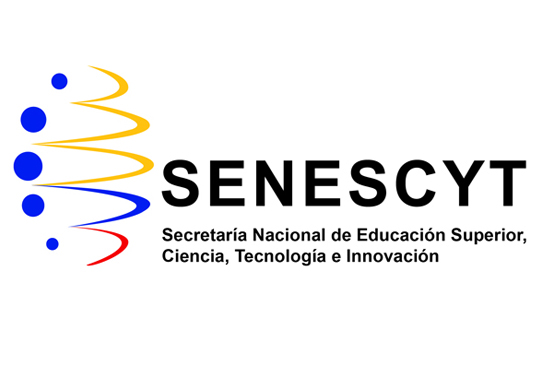 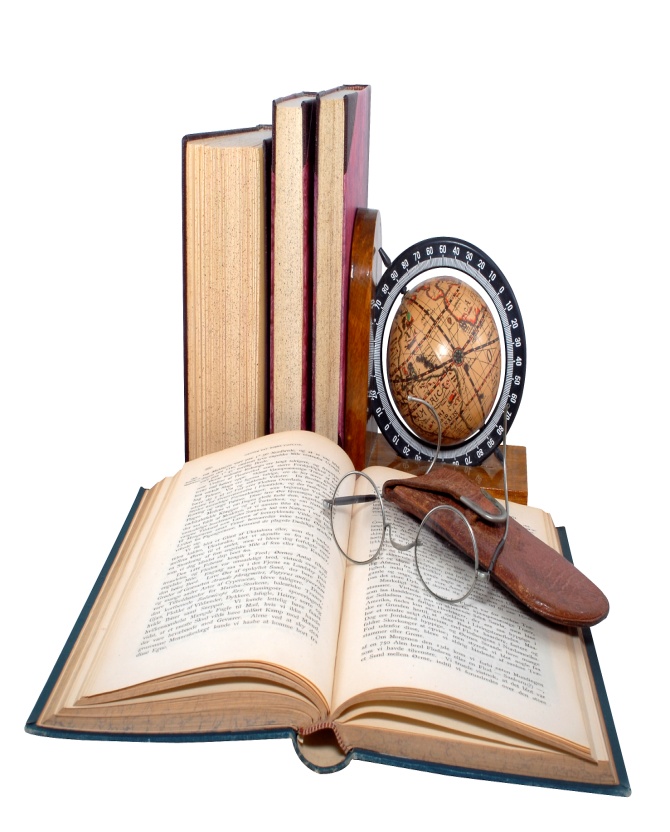 PRESUPUESTO ASIGNADO PARA CUMPLIR OBJETIVOS RELACIONADOS A REVISTAS INDEXADAS
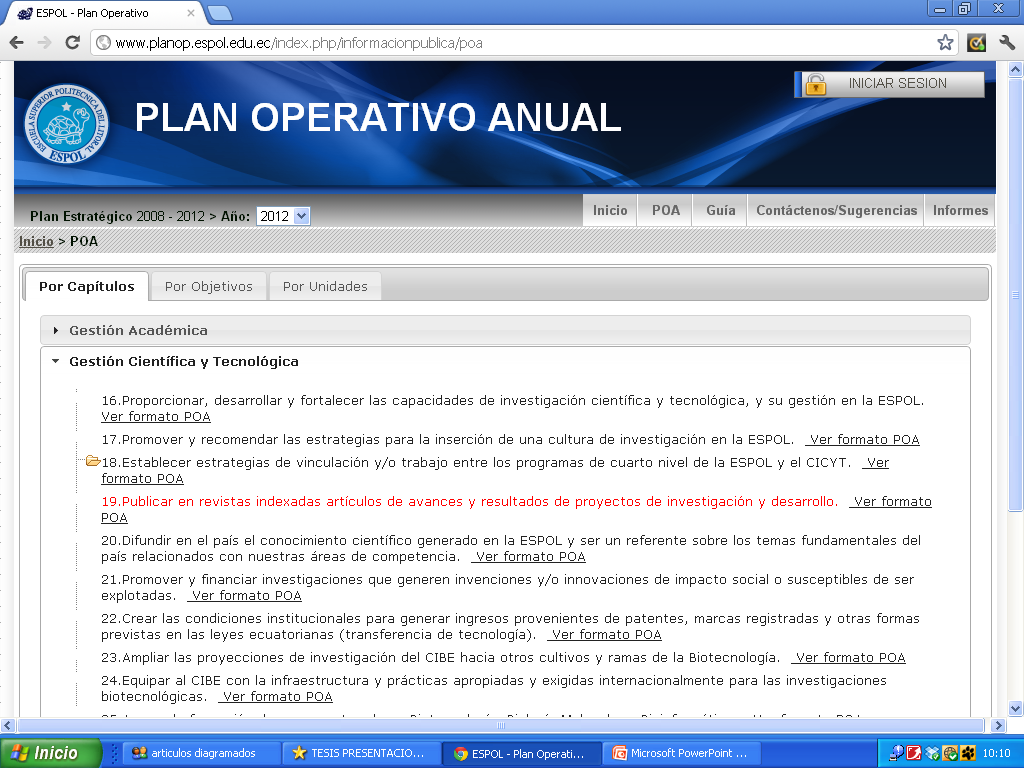 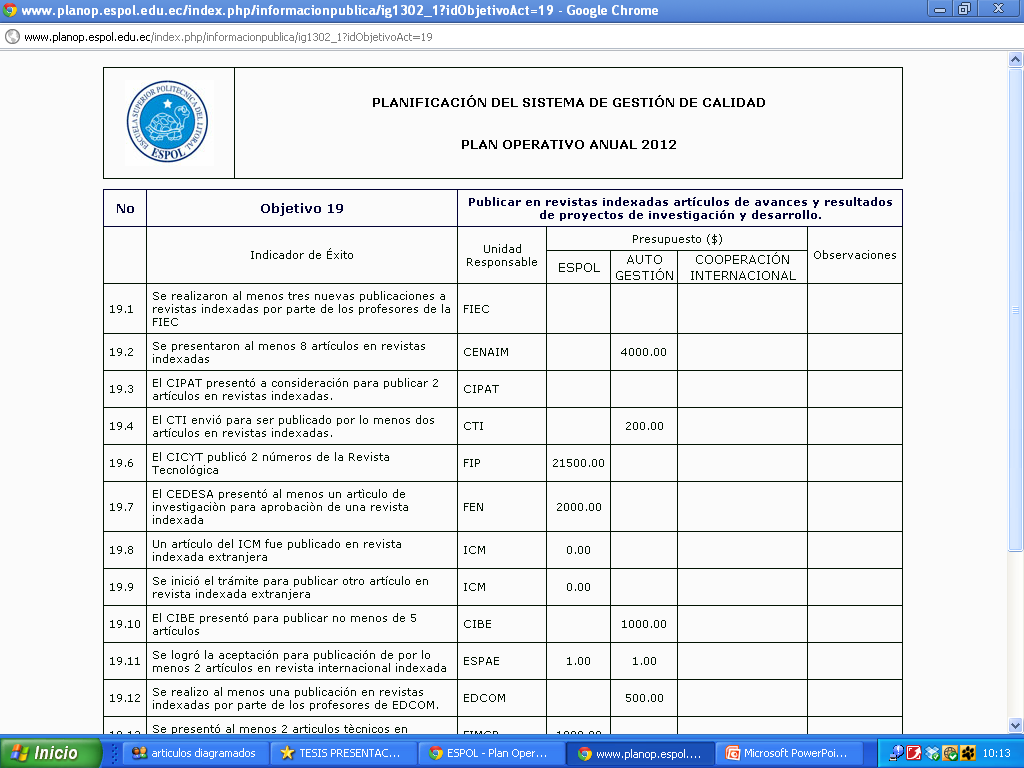 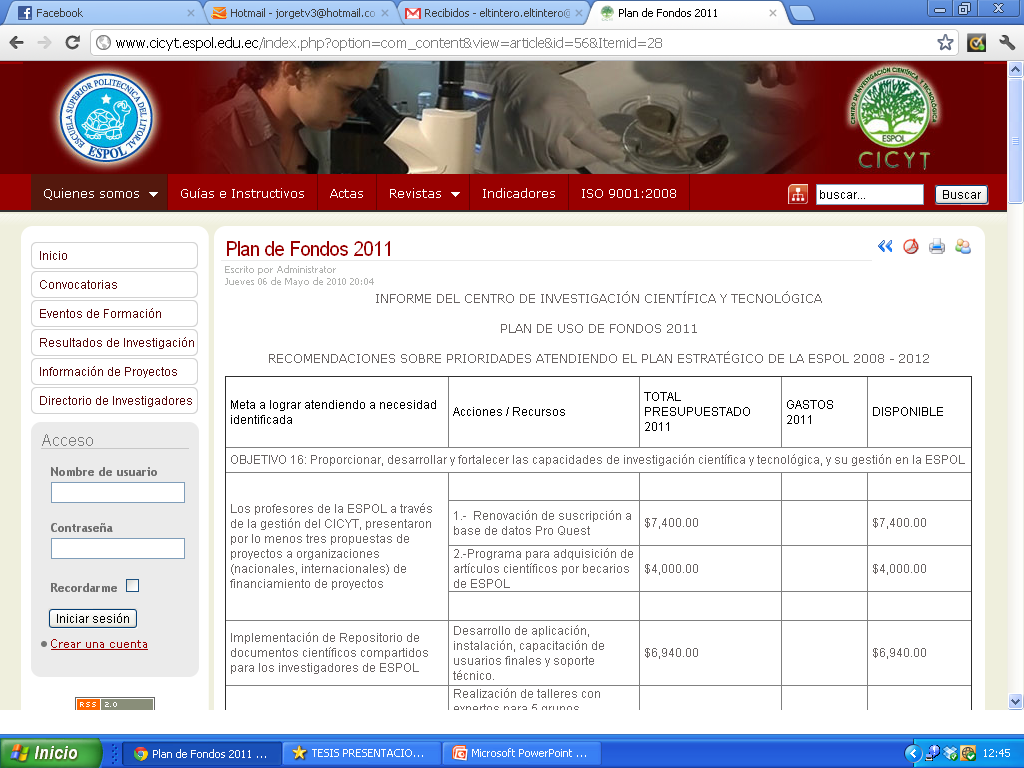 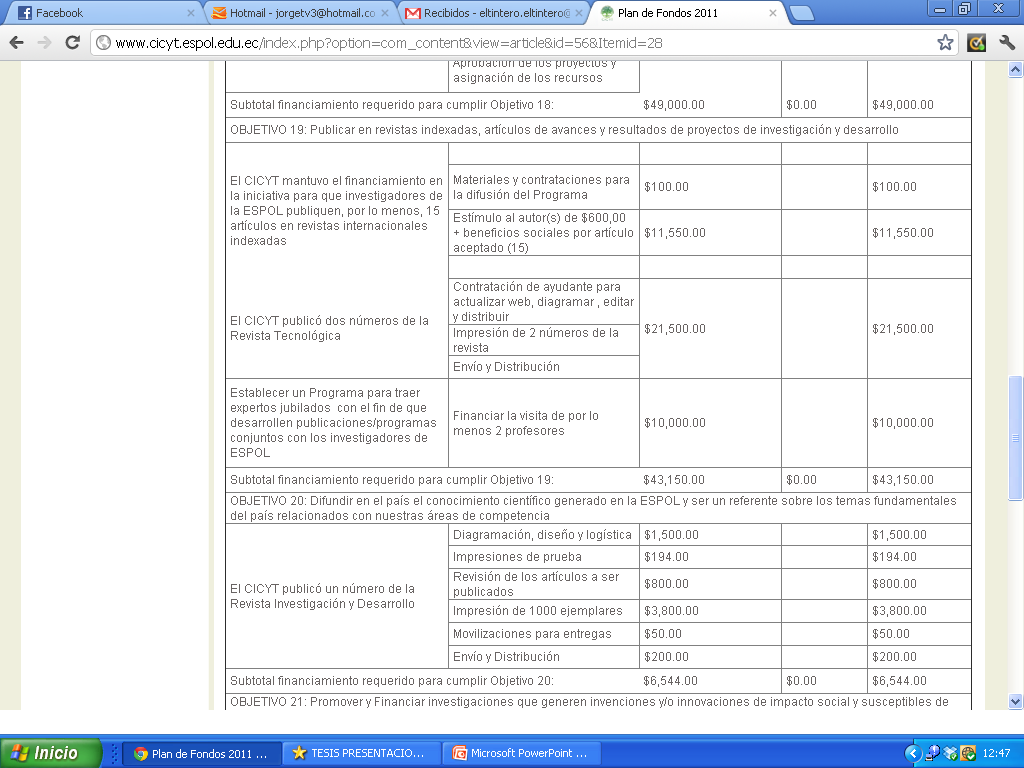 Centro de Investigación Científica y Tecnológica (CICYT) - $21.500
Centro Nacional de  Acuicultura e Investigaciones Marinas (CENAIM) - $4.000
Centro de Desarrollo Social Aplicado (CEDESA) - $2.000
Centro de Investigaciones Biotecnológicas del Ecuador (CIBE) - $1.000
Facultad de Ingeniería Mecánica y Ciencias de la Producción (FIMCP) - $1.000
Centro de Investigación Económica (CIEC) - $1.000
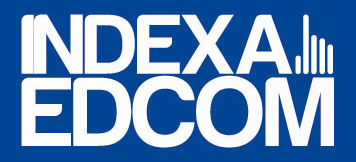 Conjunto de estrategias comunicativas que utiliza las herramientas y medios más eficaces de difusión de información para que Directivos y Docentes de EDCOM, tengan a su disposición detalles trascendentales relacionados con las revistas indexadas y cómo desarrollar y publicar artículos de investigación.
PLAN DE COMUNICACIÓN: OBJETIVOS
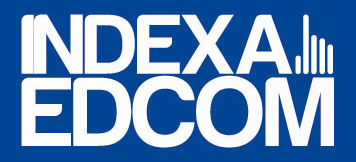 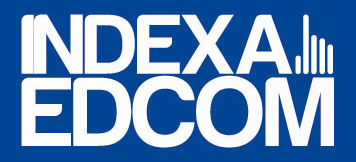 INVESTIGACIÓN DE MERCADO
Capítulo 2
DEFINICIÓN DE LA POBLACIÓN Y DE LA MUESTRA
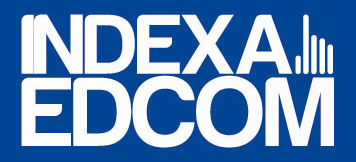 73 DOCENTES DE EDCOM
*Información proporcionada por el Departamento de Planificación y Centro de Información Estadística de ESPOL.
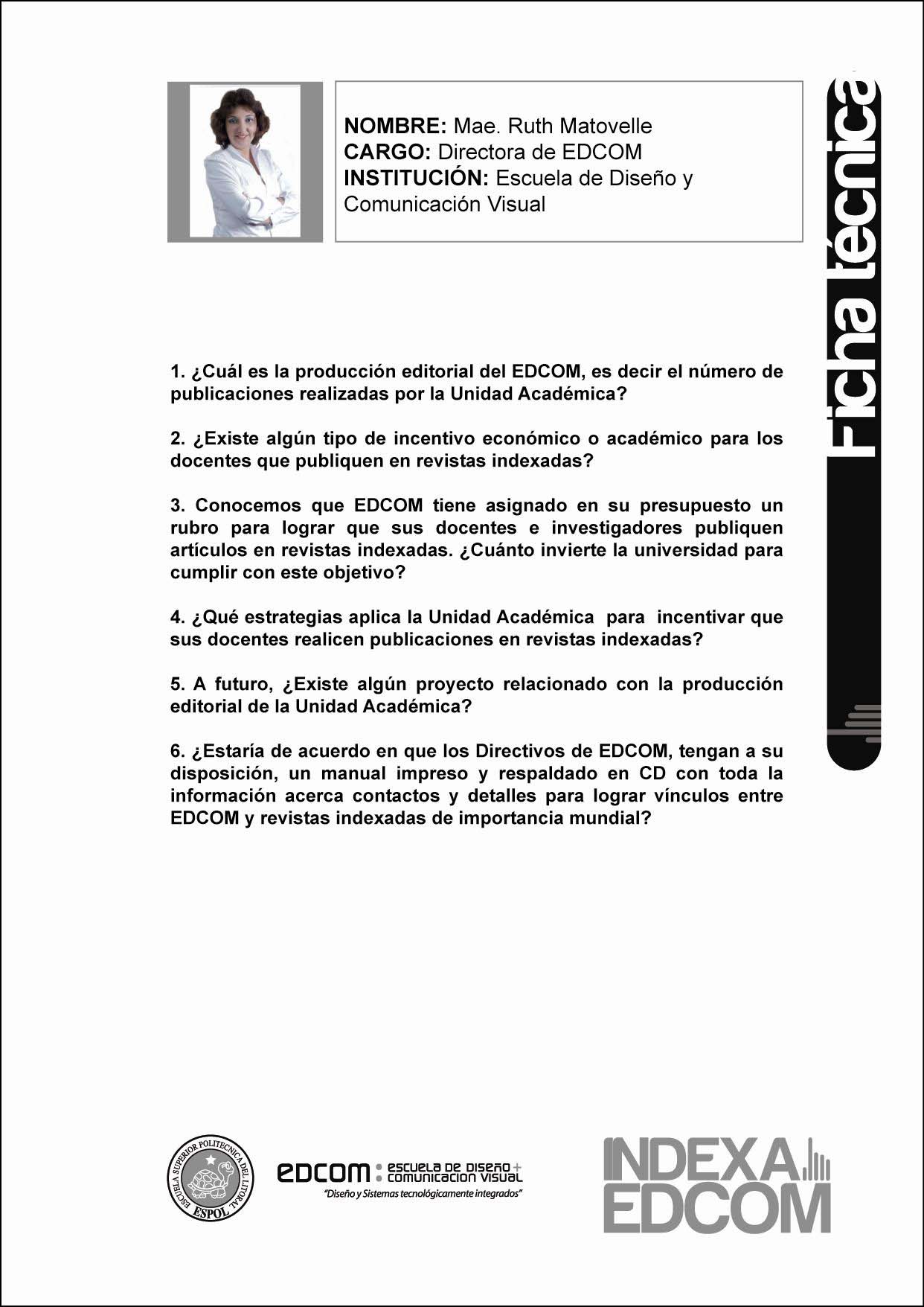 METODOLOGÍA:

ENCUESTAS 

ENTREVISTAS A PROFUNDIDAD
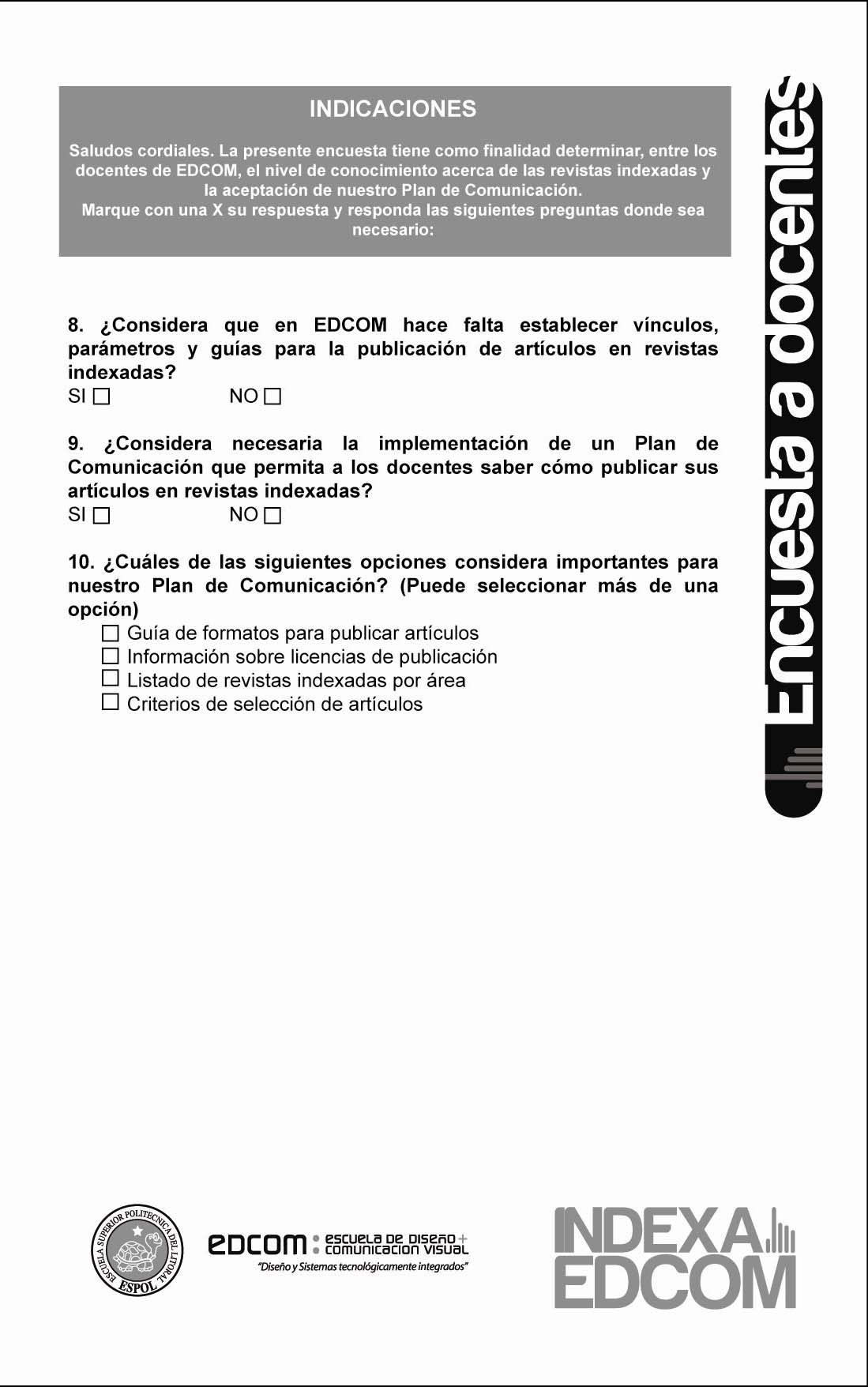 INTERPRETACIÓN DE RESULTADOS
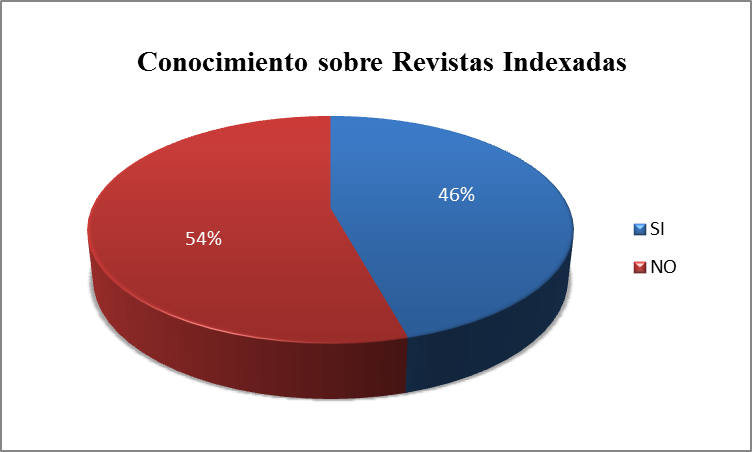 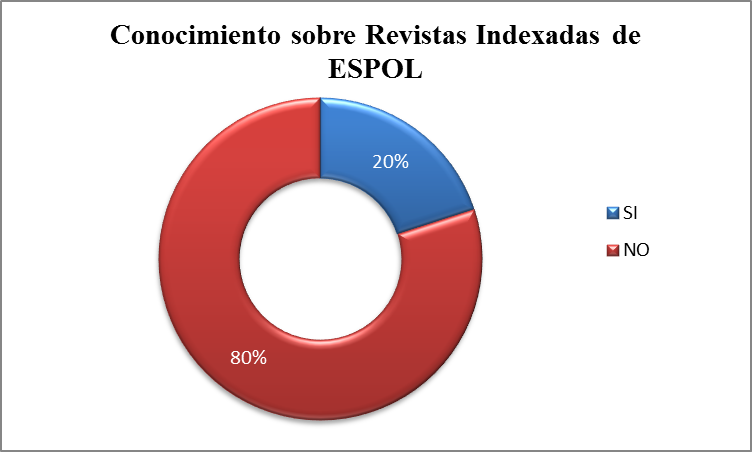 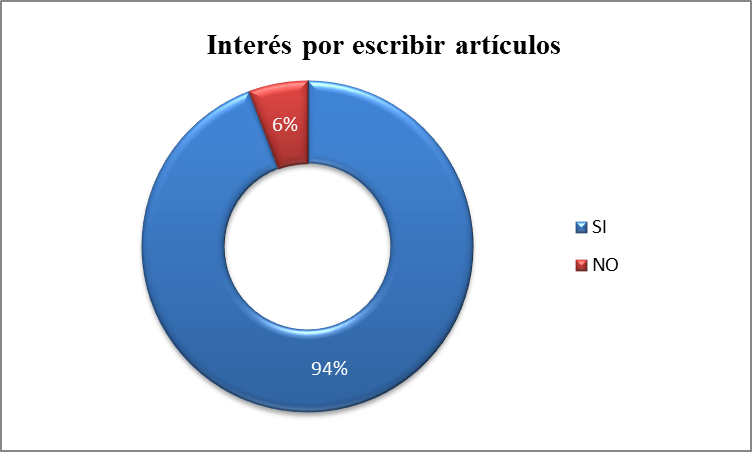 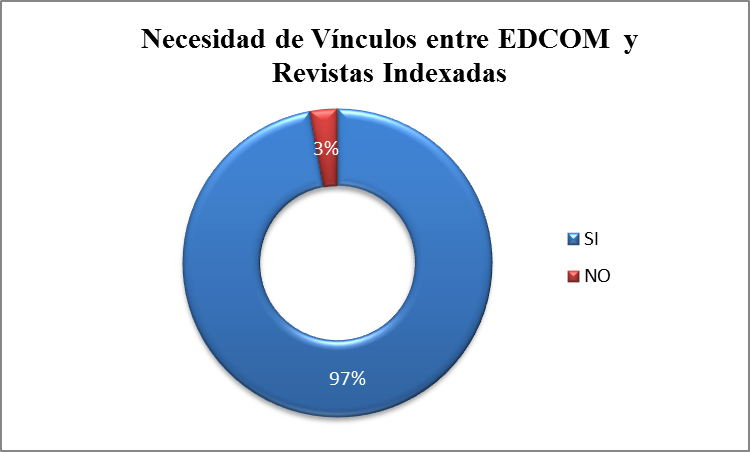 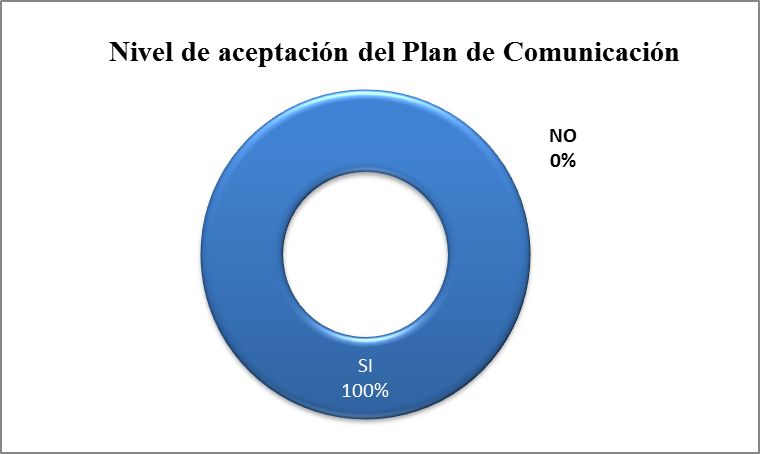 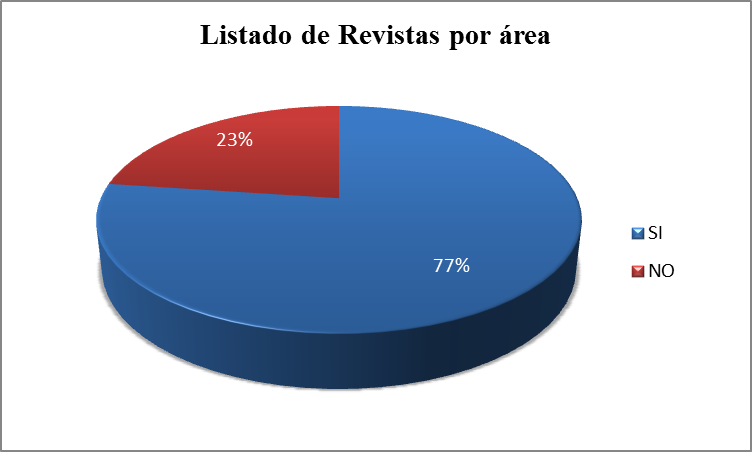 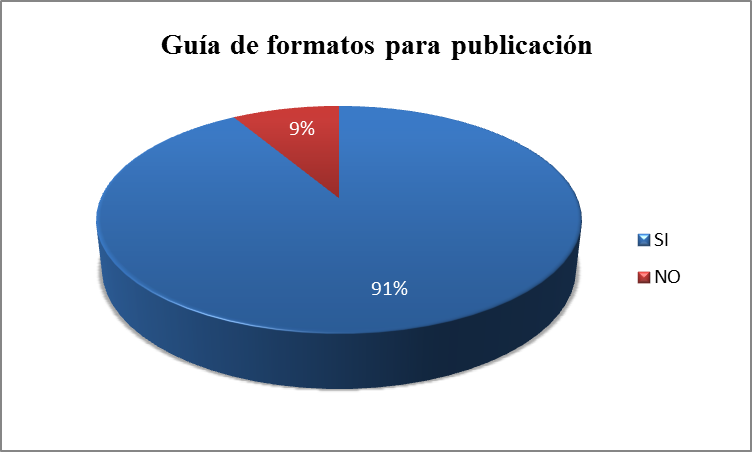 CITAS TÉCNICAS
“Actualmente, no existen proyectos a futuro que contemplen la publicación de artículos de docentes en revistas indexadas”.

 Msig. Luis Rodríguez – Subdirector de EDCOM.

“El problema al momento de presentar nuestros artículos en las revistas de ESPOL, se debe a que la temática abordada por dichas revistas, abarca principalmente temas de ingeniería”.

 Mae. Ruth Matovelle – Directora de EDCOM.


“Para EDCOM, el objetivo de publicar en revistas indexadas, se define como de autogestión, con un valor de $500. Autogestión significa que la Unidad Académica, mediante actividades como seminarios o convenios con empresas debe reunir recursos que permitan la autogestión de este valor”.

 Msig. Luis Rodríguez – Subdirector de EDCOM.
“Las revistas indexadas son quienes filtran los artículos y ponen los requerimientos, más no la Unidad Académica. Si no se cumplen dichos requerimientos, sencillamente no se aceptan los artículos”.

 Mae. Fausto Jácome – Coordinador de Calidad de EDCOM.

“Ahora ya no basta con tener un título profesional o decir soy Máster y punto. Actualmente, las políticas de Educación Superior, exigen que para la contratación de docentes, el postulante debe contar con artículos publicados en revistas indexadas”.

 Ing. Edgar Salas Luzuriaga – Coordinador de Posgrados de EDCOM.


“Si no se cumplen los objetivos de publicar en revistas indexadas, la Unidad Académica abre un informe de No Conformidad (INC), lo cual significa una falta o incumplimiento en su sistema de calidad”.

 Mae. Fausto Jácome – Coordinador de Calidad de EDCOM.
“Es necesario implementar un Plan de Comunicación eficiente y eficaz, en relación a las revistas indexadas, que llegue directamente a los docentes para contrarrestar el desconocimiento general sobre el tema. Esto es algo indispensable”.

 Ing. Edgar Salas Luzuriaga – Coordinador de Posgrados de EDCOM.

“La propuesta de realizar un Plan de Comunicación para que los docentes tengan a su disposición la información necesaria para lograr publicaciones, representa una iniciativa muy valiosa y de gran ayuda para todo EDCOM”.

 Mae. Ruth Matovelle -  Directora de EDCOM.


“Es una excelente iniciativa el proyecto de crear un Plan de Comunicación que ponga a disposición de Directivos y Docentes, toda la información necesaria para lograr publicaciones en revistas indexadas”.

 Msig. Luis Rodríguez – Subdirector de EDCOM.
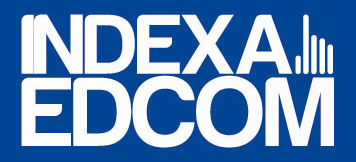 PLAN DE DESARROLLO
Capítulo 3
ETAPAS DEL PLAN DE COMUNICACIÓN
PRIMERA ETAPA: DIFUSIÓN
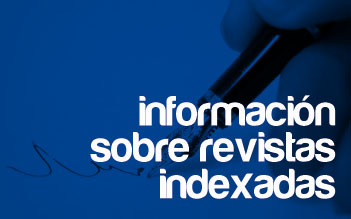 VIDEO DE INTRODUCCIÓN
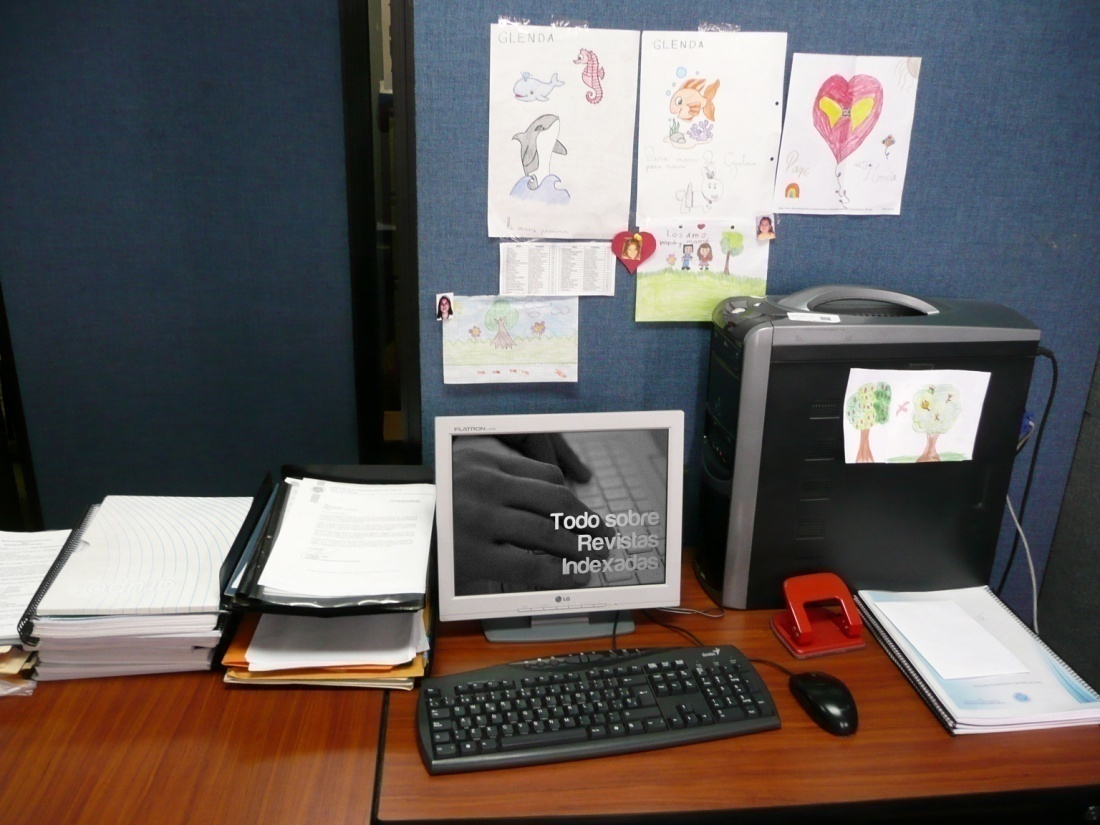 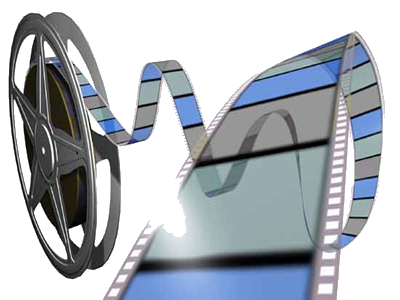 MANUAL DE VÍNCULOS PARA DIRECTIVOS
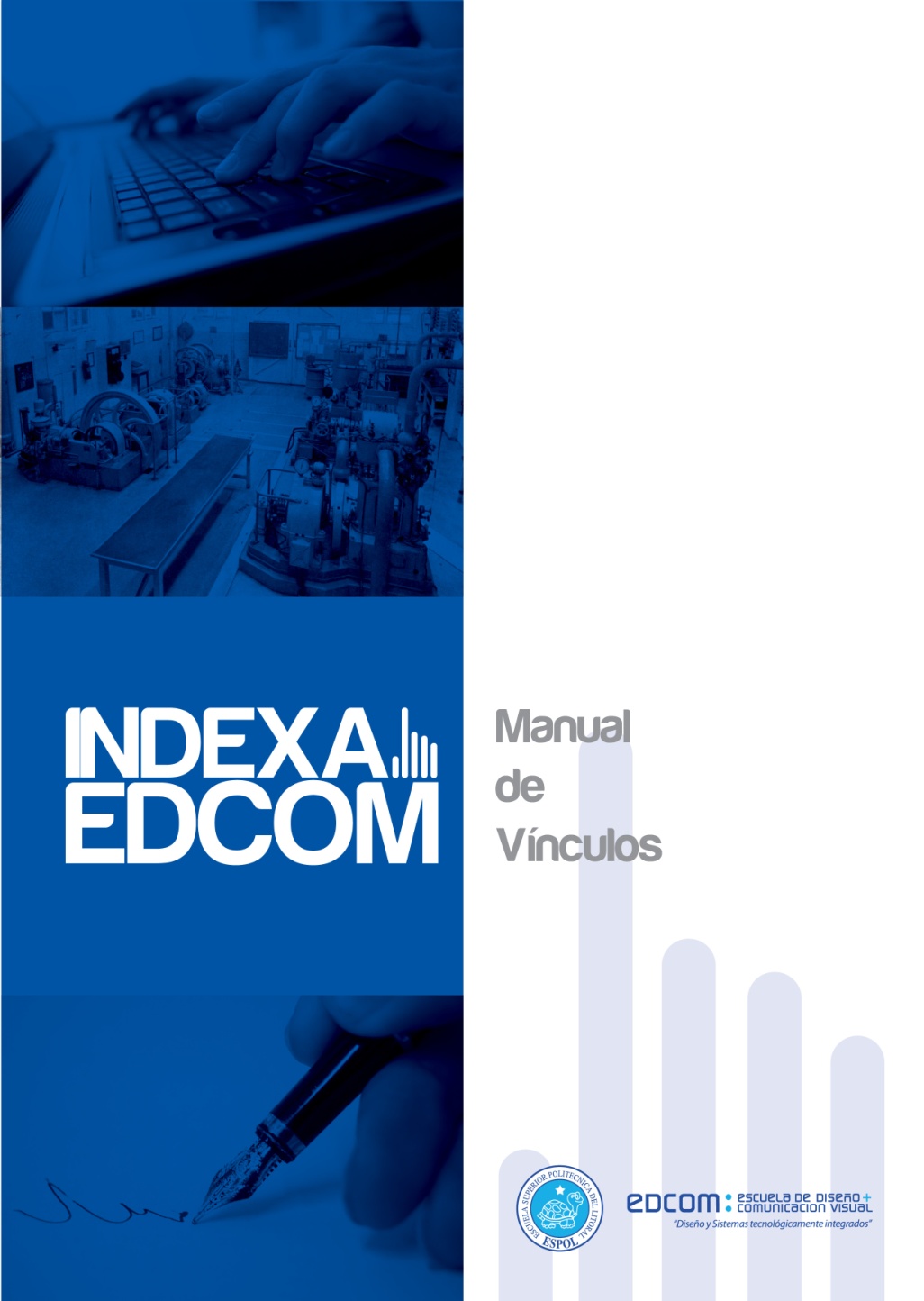 Gracias al Manual de Vínculos, los Directivos de EDCOM, tendrán total acceso a los aspectos más importantes para vincular a la Unidad Académica con prestigiosas organizaciones relacionadas con la indexación de revistas y desarrollo de ciencia e investigación.
VÍNCULO EDCOM-ELSEVIER
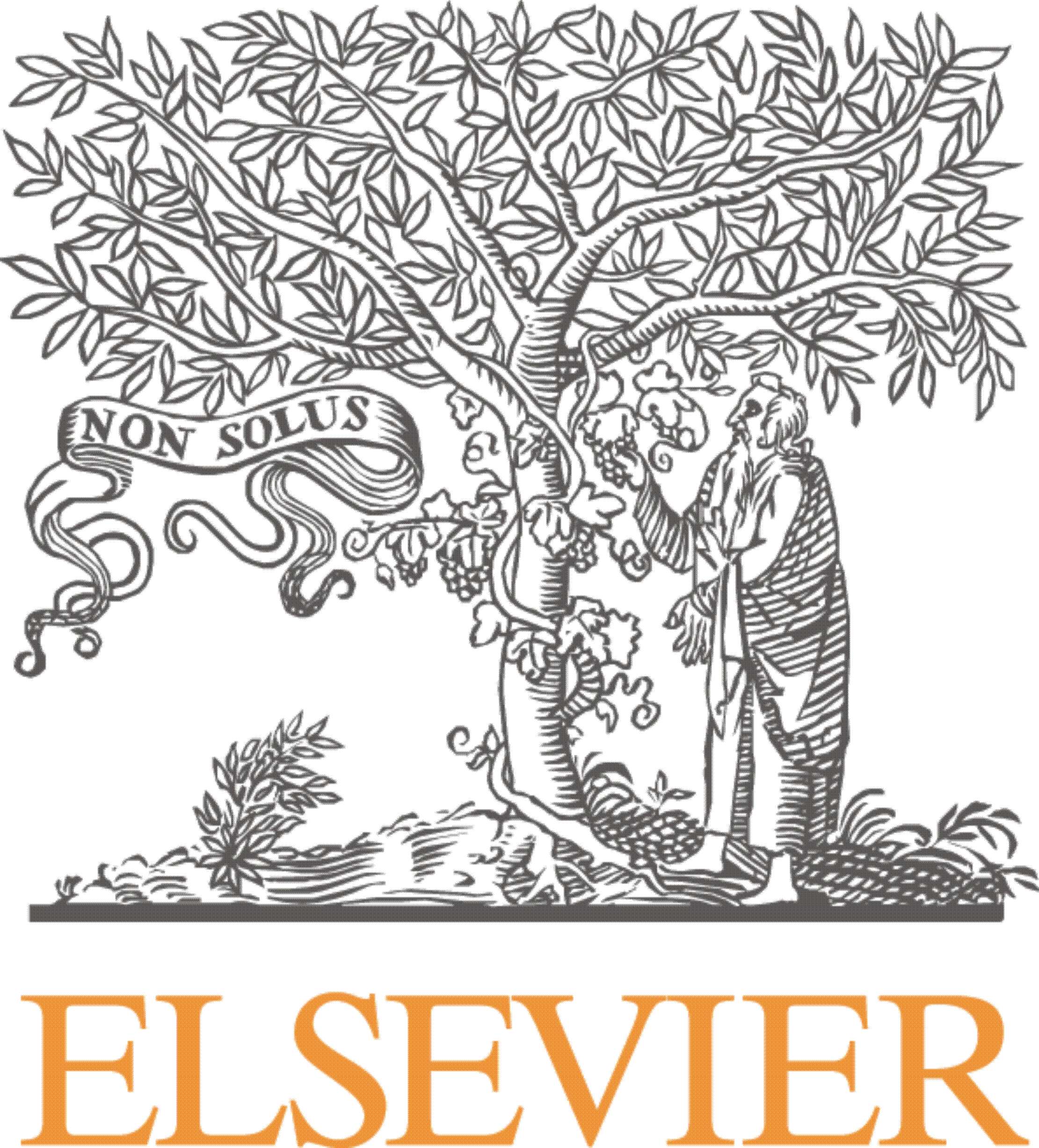 ELSEVIER es el editorial más importante y de mayor producción científica a nivel mundial. Ofrece servicios a más de 30 millones de científicos, estudiantes, profesionales e investigadores.  Es una comunidad global de más de 7.000 editores de revistas, 70.000 editoriales, 300.000 expertos investigadores y más de 600.000 autores.
 
La relación entre ELSEVIER y EDCOM, se establece mediante suscripción anual al servicio online ScienceDirect, en las áreas seleccionadas por la Unidad Académica.

http://www.sciencedirect.com/
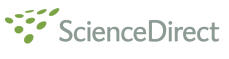 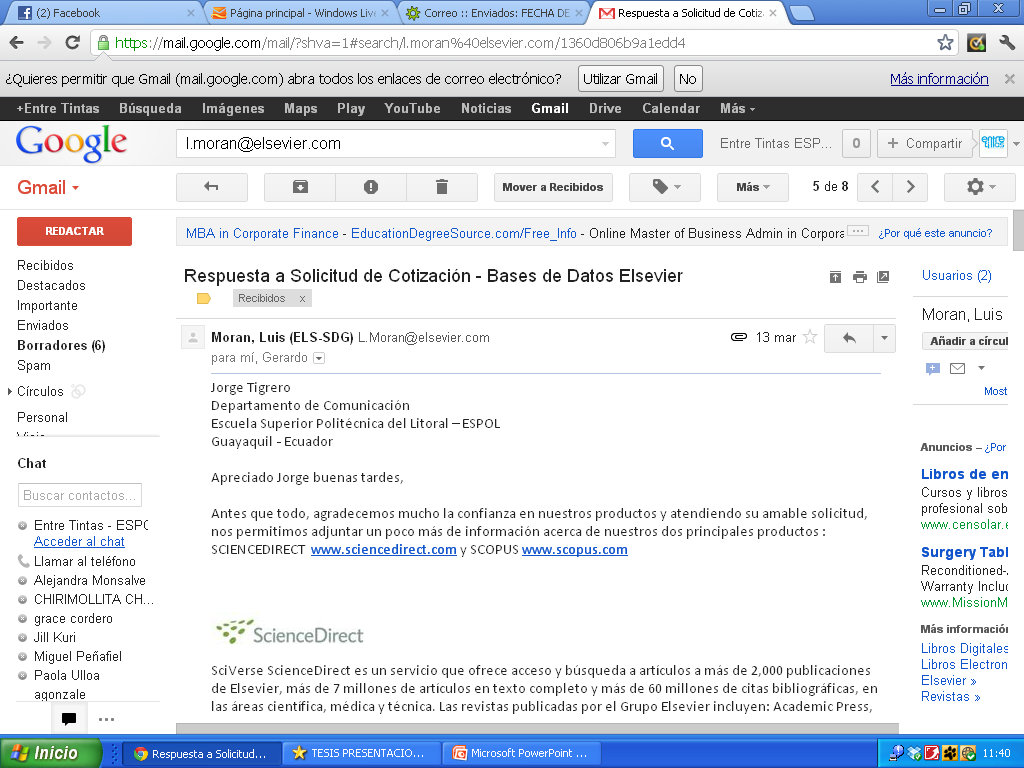 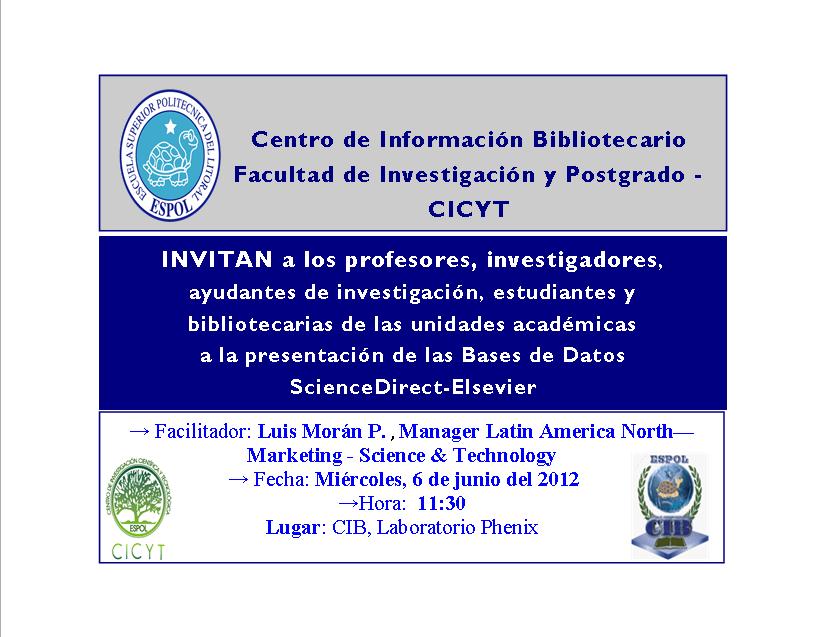 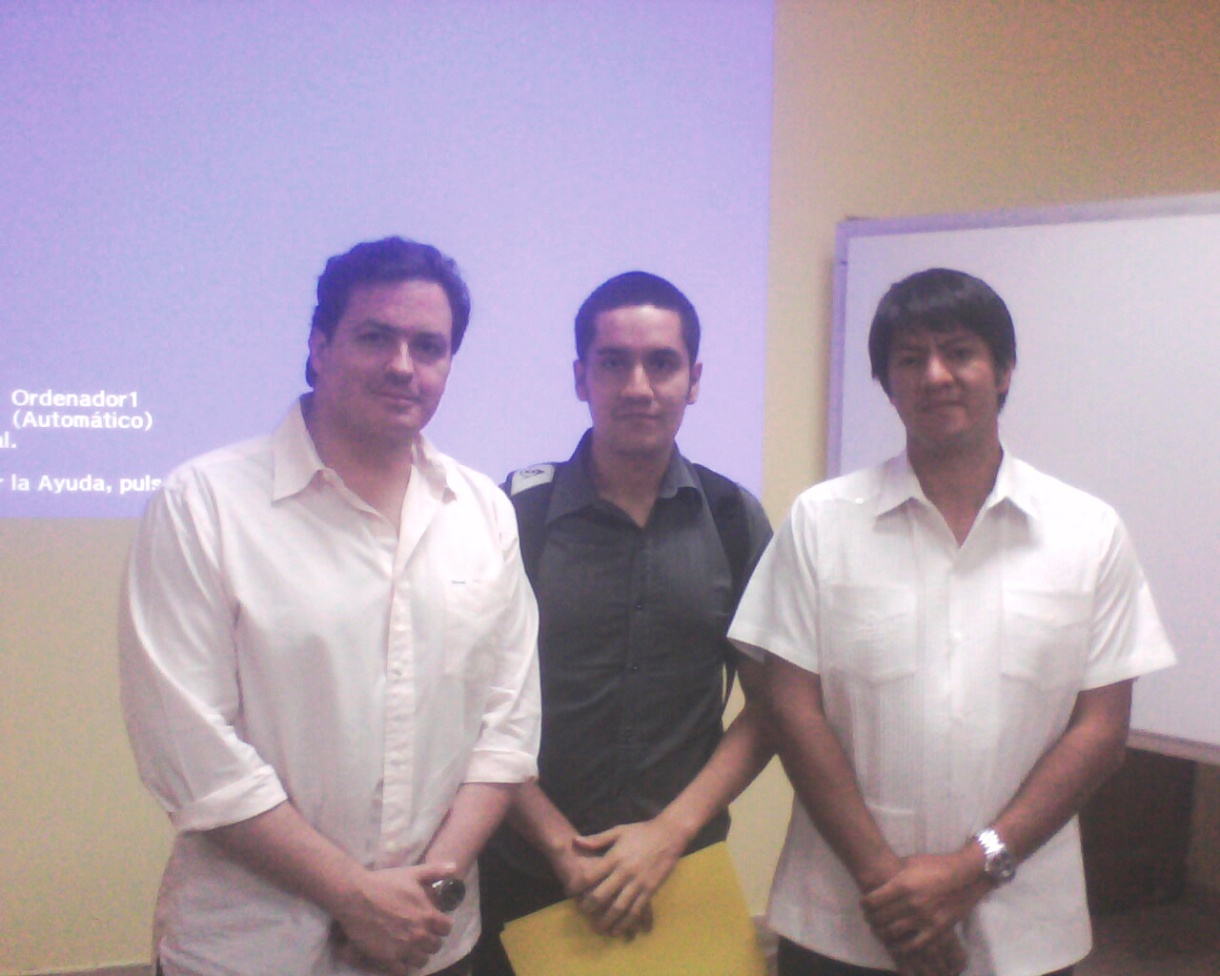 CONTACTO CON ELSEVIER:

Luis Morán de la Parra
Sales Manager Latin America

Gerardo Guzmán Sánchez
Product Sales Manager Latin America
EDCOM – ELSEVIER CONTRATO POR UN AÑO
EDCOM – ELSEVIER CONTRATO POR TRES AÑOS
VÍNCULO EDCOM – UNIVERSIDAD DE CAMBRIDGE
La Universidad de Cambridge, implementa el Plan Open Access Initiative, mediante el cual pone a disposición de sus suscriptores, las publicaciones realizadas por sus investigadores y la producción editorial desarrollada bajo el sello de calidad de Cambridge Journals.

Open Access de Cambridge permite al suscriptor pagar por la publicación de su artículo y acceder mensualmente a toda la biblioteca virtual Cambridge Journals.  El precio del servicio es: 
Hasta el 30 de julio 2012: $675 por cada artículo. A partir del 1 de agosto de 2012 en adelante: $1.350 artículo.

http://journals.cambridge.org/action/login
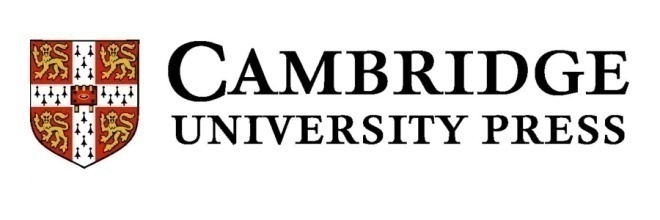 VÍNCULO EDCOM-IPL2
La red Internet Public Library  es una iniciativa educativa de la Facultad de Sistemas de Información de la Universidad de Michigan, es patrocinada por la empresa Bell & Howell Information and Learning. Desarrollada por bibliotecarios profesionales con la ayuda de estudiantes y bibliotecarios voluntarios de todas partes del mundo.
 
Para que EDCOM forme parte de la red IPL2 debe hacer un pago único de: $5.000

http://www.ipl.org
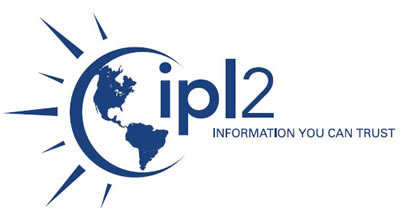 VÍNCULO EDCOM-MIT
Massachusetts Institute of Technology (MIT), es la tercera mejor universidad del mundo, destacada por sus aportes a la investigación y el desarrollo de la ciencia.
 
El MIT desarrolla su sistema MIT Press Journals.  Este recurso gestiona la suscripción de profesionales e instituciones a las publicaciones impresas y en línea del MIT.

Por área, el MIT edita un promedio de 20 publicaciones. La suscripción es anual. Si EDCOM desea suscribirse al paquete completo de publicaciones del MIT en el área de Ciencia y Tecnología, tiene dos opciones: Si sólo desea acceder vía online a las revistas, deberá pagar anualmente: $3.274,20. En cambio, si desea suscribirse tanto a la versión online e impresa, deberá pagar anualmente $2.980,90.

http://www.mitpressjournals.org/page/packagepricelist
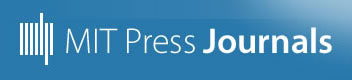 VÍNCULO EDCOM - CSIC
Las bases de datos bibliográficas del CSIC contienen la producción científica publicada en España desde los años 70. Recoge fundamentalmente artículos de revistas científicas y de forma selectiva actas de congresos, series, compilaciones, informes y monografías.

Acceso ilimitado durante un año a todas las bases de datos del CSIC. Por medio del pago de una tarifa anual de 1.990 euros.

bddoc.csic.es:8080/
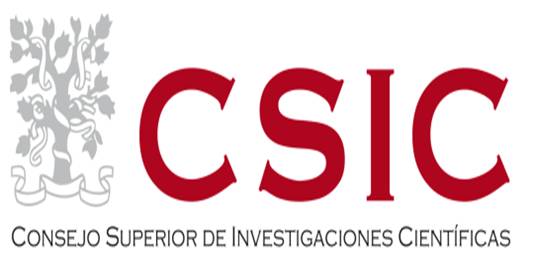 VÍNCULO EDCOM-THOMSON REUTERS
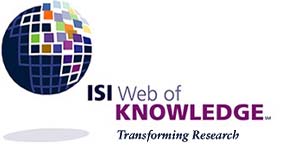 Los recursos de Thomson Reuters - Institute for Scientific Information (ISI) (Web of Science, Web of Knowledge, Journal Citation Reports) proporcionan una variedad de productos multidisciplinarios, se tiene acceso a información actual y retrospectiva de aproximadamente 8.500 publicaciones revisadas por prestigiosos científicos. Dichas publicaciones representan alrededor de 1.3 millones de artículos y de 30 a 35 millones de citas bibliográficas anuales.
 
Más de 5.000 instituciones y más de 20’000.000 de usuarios en más de 98 países, hacen uso de la plataforma Thomson Reuters ISI.
 
Los recursos de Thomson Reuters también incluyen 2.000 libros, más de 400.000 documentos Web y una lista de aproximadamente 14.000 revistas.

http://thomsonreuters.com/
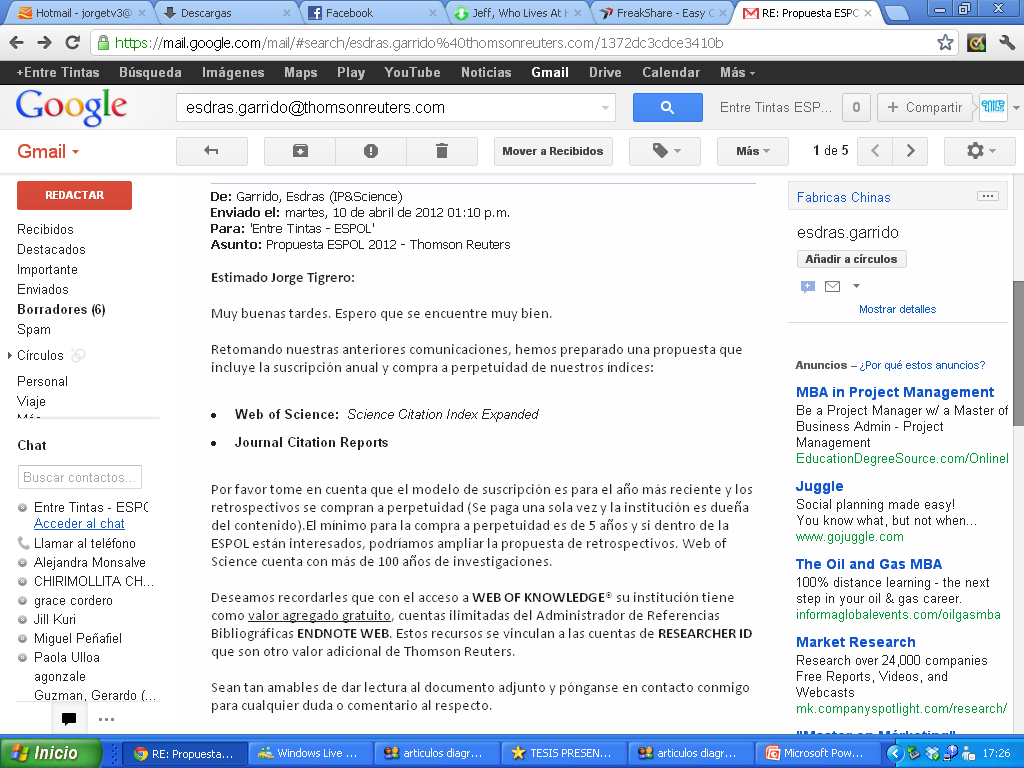 CONTACTO CON THOMSON REUTERS: Esdras Garrido - Representante para América Latina:
esdras.garrido@thomsonreuters.com
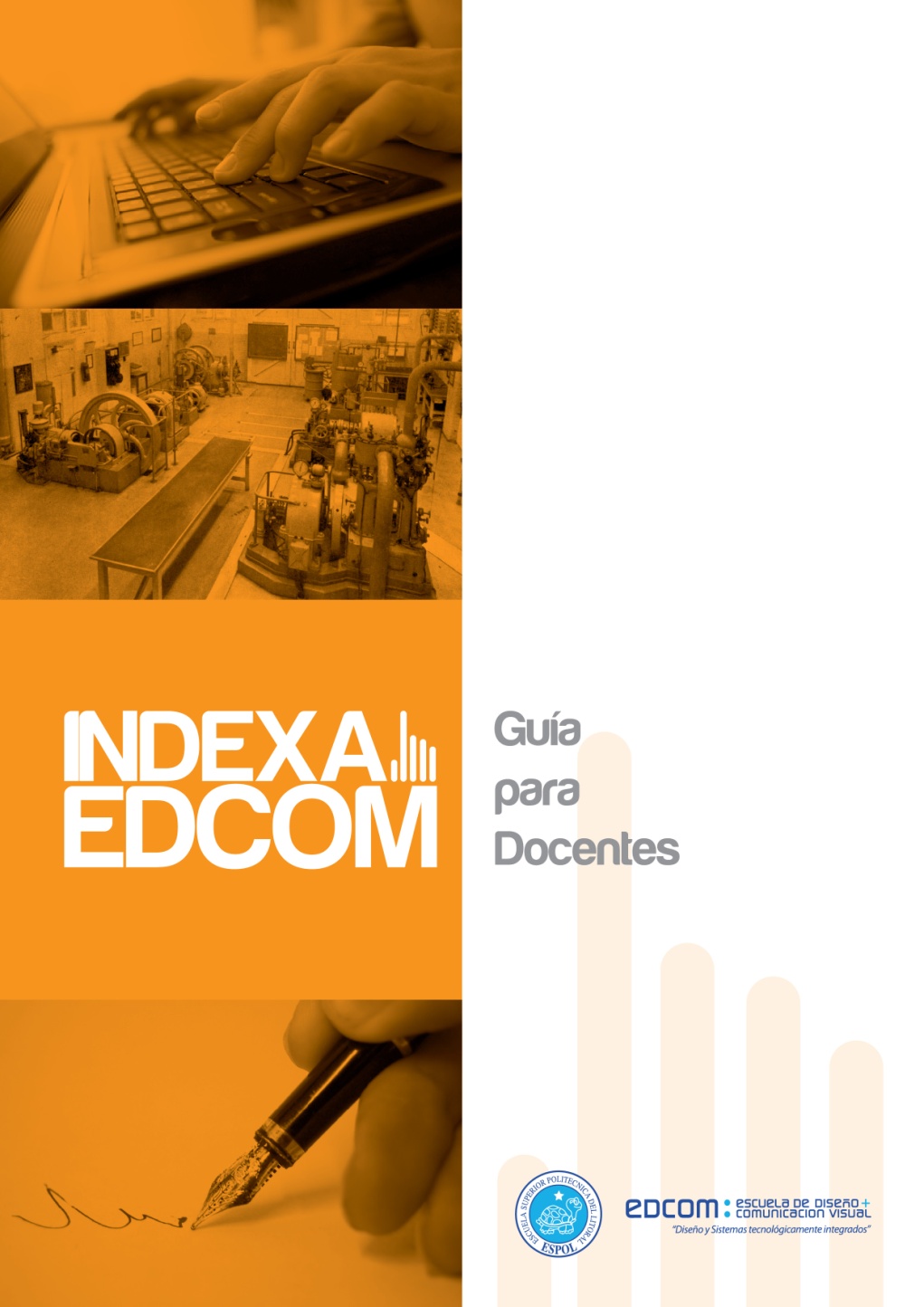 GUÍA PARA DOCENTES
La Guía tiene como propósito orientar a los docentes sobre los elementos indispensables para la realización de sus artículos investigativos.

Los Consejos Editoriales de cada revista, no aceptan trabajos que incumplan con las normas de formato.
¿QUÉ PUBLICAR?
Artículos de investigación: trabajos de naturaleza teórica o aplicada que contribuyan a difundir temas de importancia local y global.
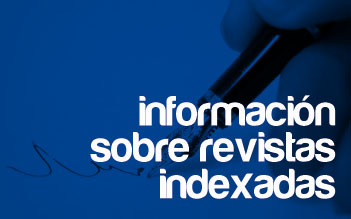 FORMATOS
Cada revista posee sus propios parámetros de extensión, tipo de letra, interlineado, etc. Sin embargo, todos los artículos entregados deben respetar las siguientes normas básicas de formato:
CÓMO CITAR BIBLIOGRAFÍA
Todas las referencias citadas en el cuerpo del texto deberán ser presentadas en la lista de referencias al final del artículo, en una página titulada: Referencias.
 
Nuestro propósito es ofrecer algunas directrices para la elaboración y presentación de citas o referencias bibliográficas, necesarias al momento de presentar los artículos.

Normas utilizadas:
 
Norma ISO 690-1987 (para documentos impresos y audiovisuales)

Norma ISO 690-2 (para documentos electrónicos)
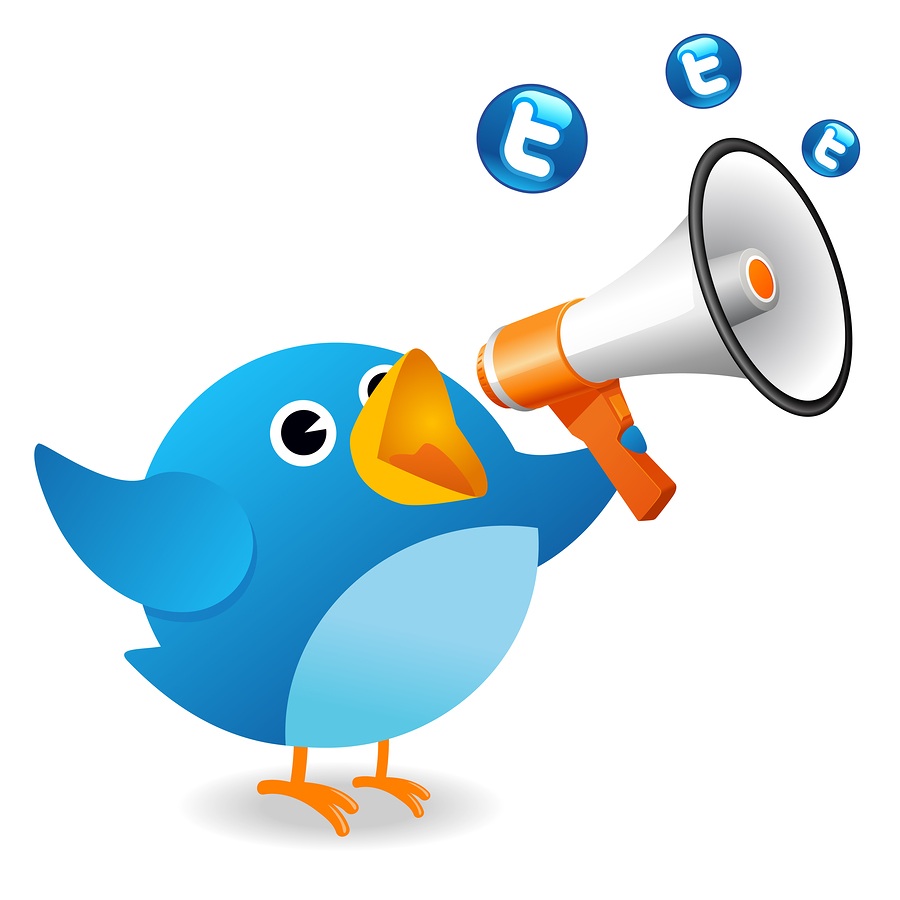 Para Tweets:

Apellido, nombre del autor. "Texto del tweet". Fecha, hora del mensaje. Medio de publicación (Tweet).

Ejemplo:

Athar, Sohaib. "Helicopter hovering above Abbottabad at 1AM (is a rare event)." 1 Mayo 2011, 3:58 p.m. Tweet.
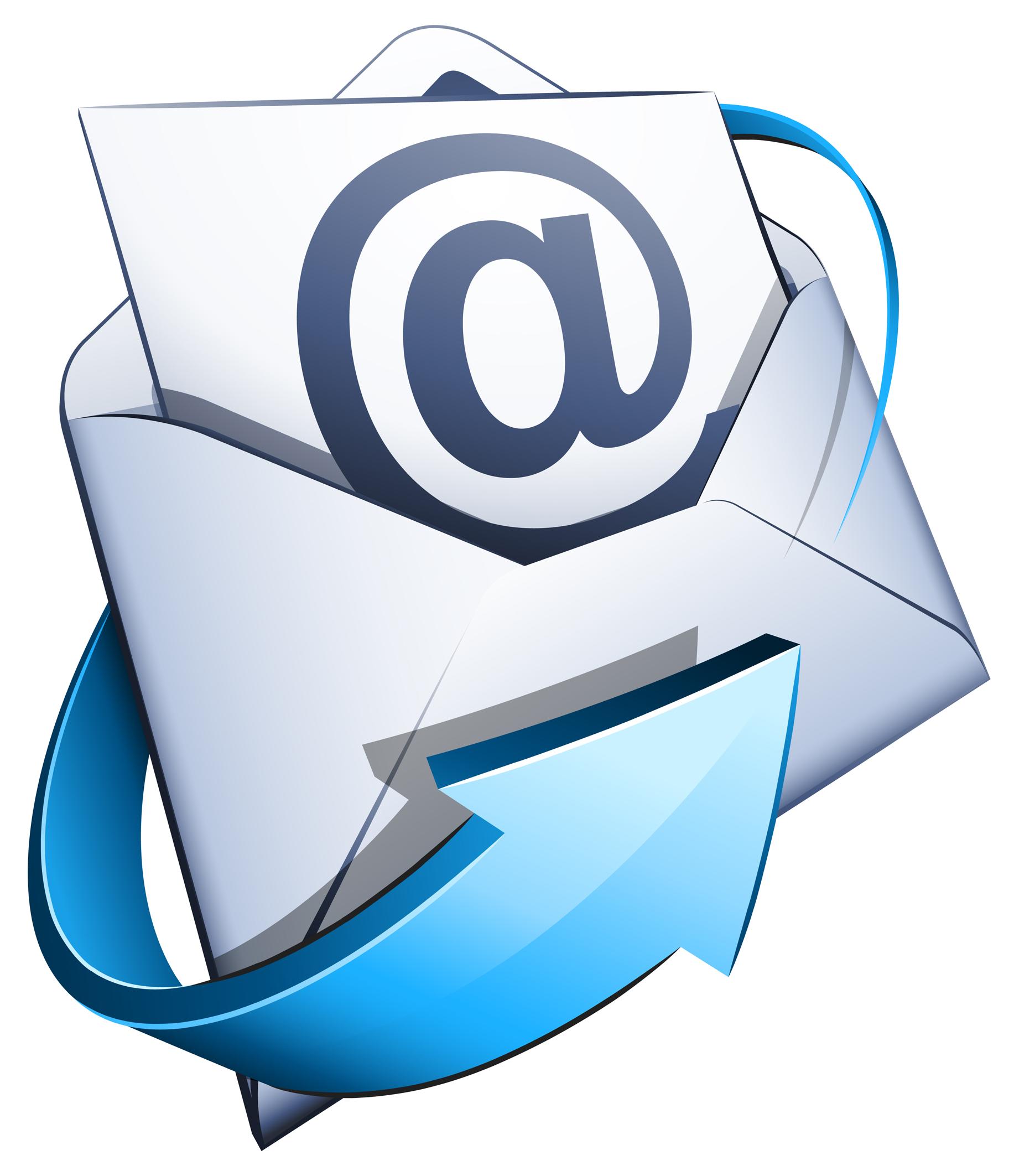 Para mensajes electrónicos:

Distribuidos por boletines o listas: Responsable principal del mensaje. "Título del mensaje" [tipo de soporte]. En: Título (del boletín o lista). Numeración y/o localización del mensaje [Fecha de consulta]. Notas. Disponibilidad y acceso.

Ejemplo:

PARKER, Elliott. "Re: Citing Electronic Journals". En: PACS-L (Public Access Computer Systems Forum) [en línea]. Houston (Tex.): University of Houston Libraries, 24 November 1989; 13:29:35 CST [citado 1 enero 1995; 16:15 EST]. Disponible en Internet: <telnet://brsuser@a.cni.org>.
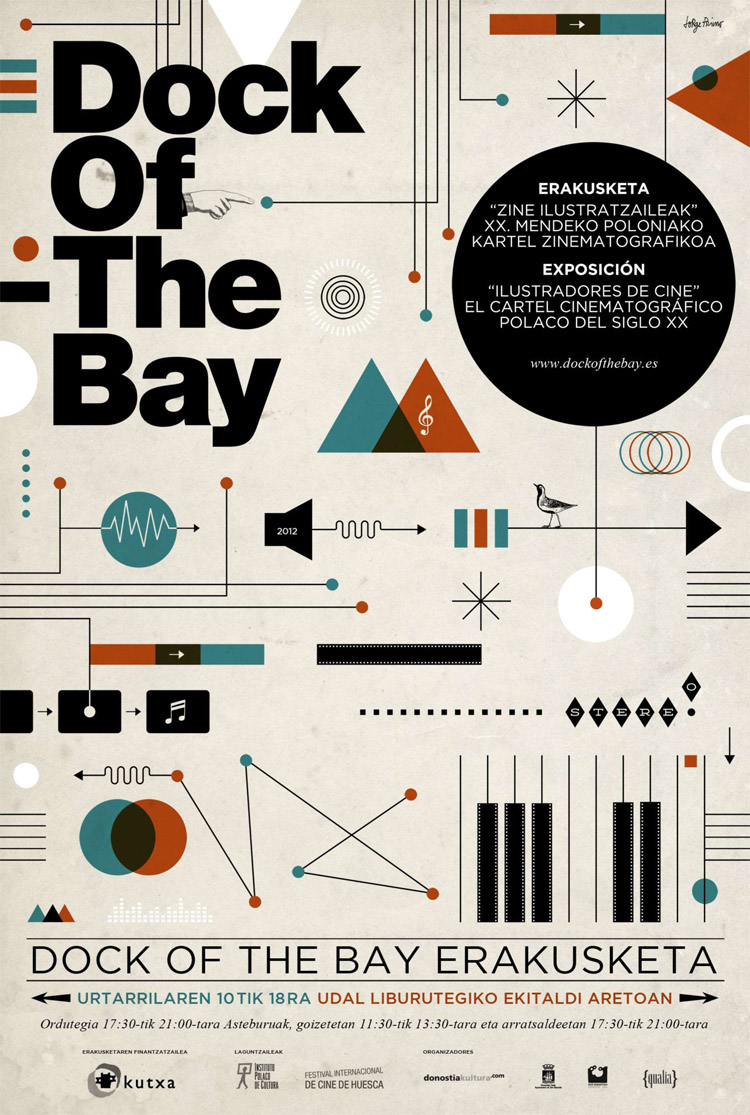 MATERIAL GRÁFICO
Todo material gráfico (tablas, imágenes, fotografías, ilustraciones, planos, capturas de pantalla, dibujos, etc.) presentes en el artículo, deben estar numerados y cada uno debe tener su título y pie de foto.
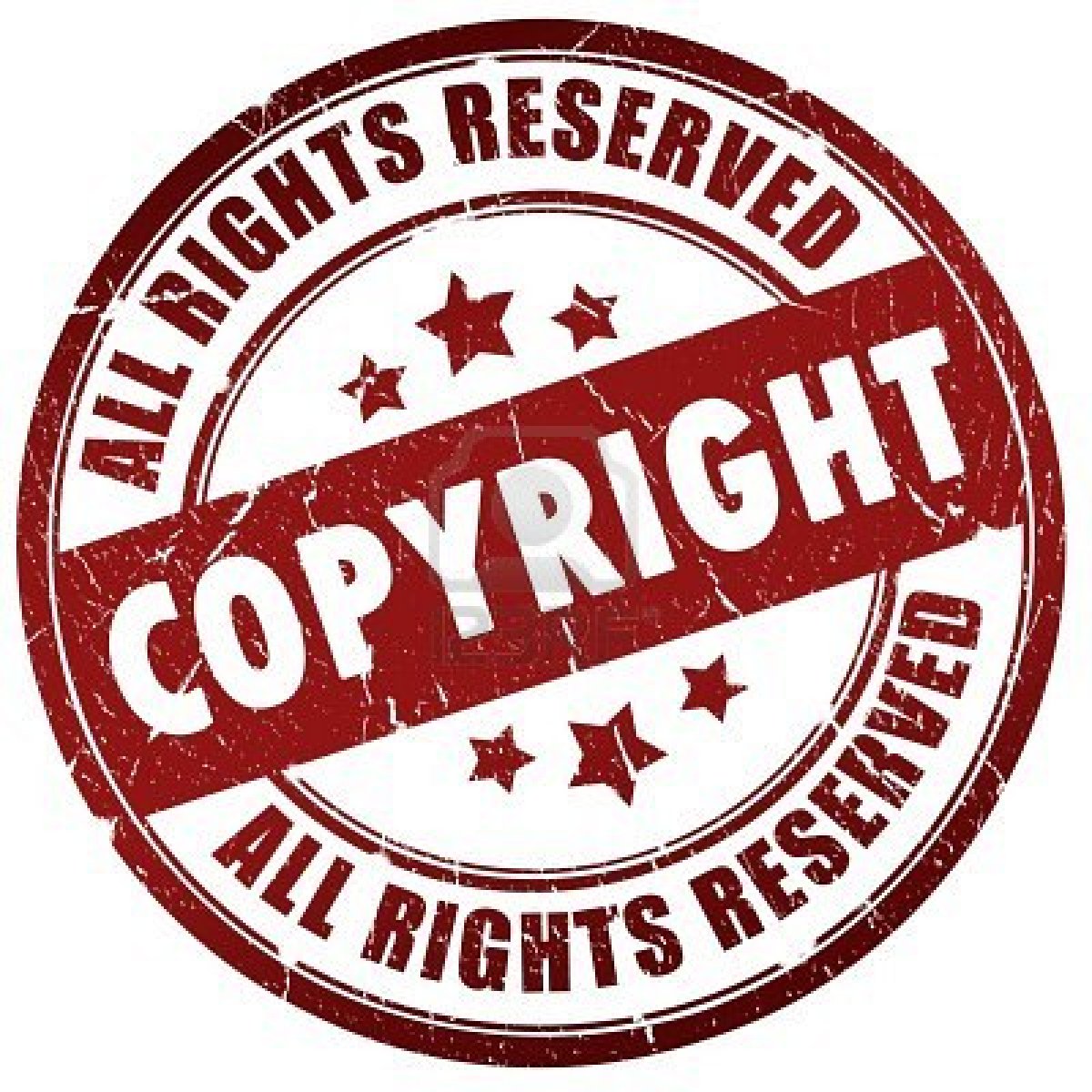 LICENCIAS
Todas las revistas indexadas tienen página web y por medio de sus recursos online gestionan la disponibilidad de sus artículos, algunos pueden ser descargados y otros leídos en línea.
Con la llegada de la web 2.0, se ha incrementado el debate sobre el control de los Derechos de Autor, por un lado existe la visión del control total, a través de la figura “Todos los Derechos Reservados” y por el otro extremo, se encuentra el peligro de dejar sin protección al autor.
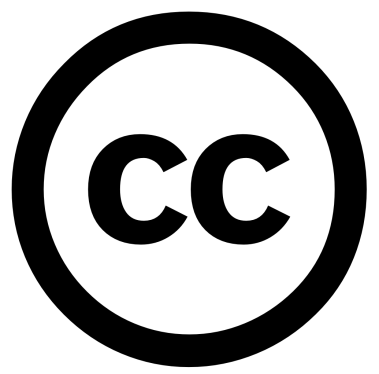 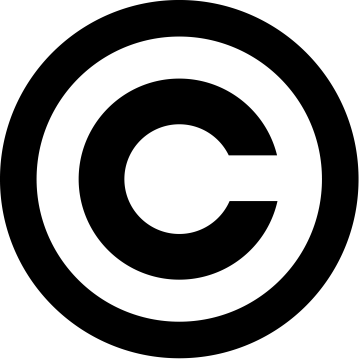 Algunos Derechos Reservados
Todos los Derechos Reservados
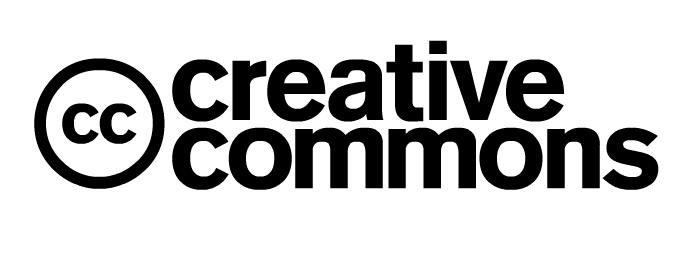 Creative Commons (CC) es una corporación sin fines de lucro orientada a darle al autor el poder de decidir los límites de uso y explotación de su trabajo en Internet. Fundada por James Boyle, Michael Carroll y Lawrence Lessig, Creative Commons nació en el 2002 en Estados Unidos, como un proyecto de licencias para trabajos artísticos que no limitara por completo el uso o reproducción de la obra.
El registro de obras intelectuales y las licencias Creative Commons

Es aconsejable que antes de elegir cualquier licencia, el autor o los autores de la obra intelectual, registren su creación en el Instituto Ecuatoriano de la Propiedad Intelectual (IEPI). En Guayaquil, el IEPI está ubicado en la Av. Francisco de Orellana y Alberto Borges, Edificio Centrum (CLARO), Piso 9, Oficina 5.
¿Qué tipo de obras se pueden licenciar?

A través de las licencias Creative Commons, se puede licenciar todo tipo de obras intelectuales: fotos, libros, artículos investigativos, textos académicos, videos, animaciones, música, etc.
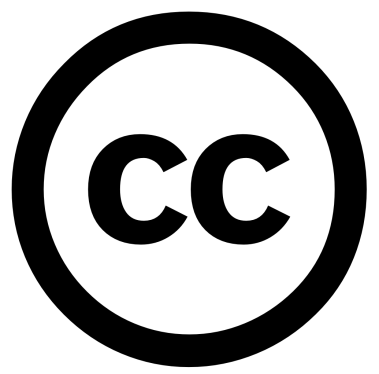 ¿Qué hacer para obtener una licencia Creative Commons?
 
Para obtener una licencia de Creative Commons los autores deben ingresar a la siguiente página web y seguir los pasos de registro:
 
http://creativecommons.org/choose/
 
 
Al momento de escoger una licencia existen, básicamente, dos opciones a tener en cuenta:
1.- Si se permiten usos comerciales de la obra 

2.- Si se permiten hacer obras derivadas de la obra original y bajo qué condiciones.
 
El autor deberá escoger entre las opciones de licenciamiento.
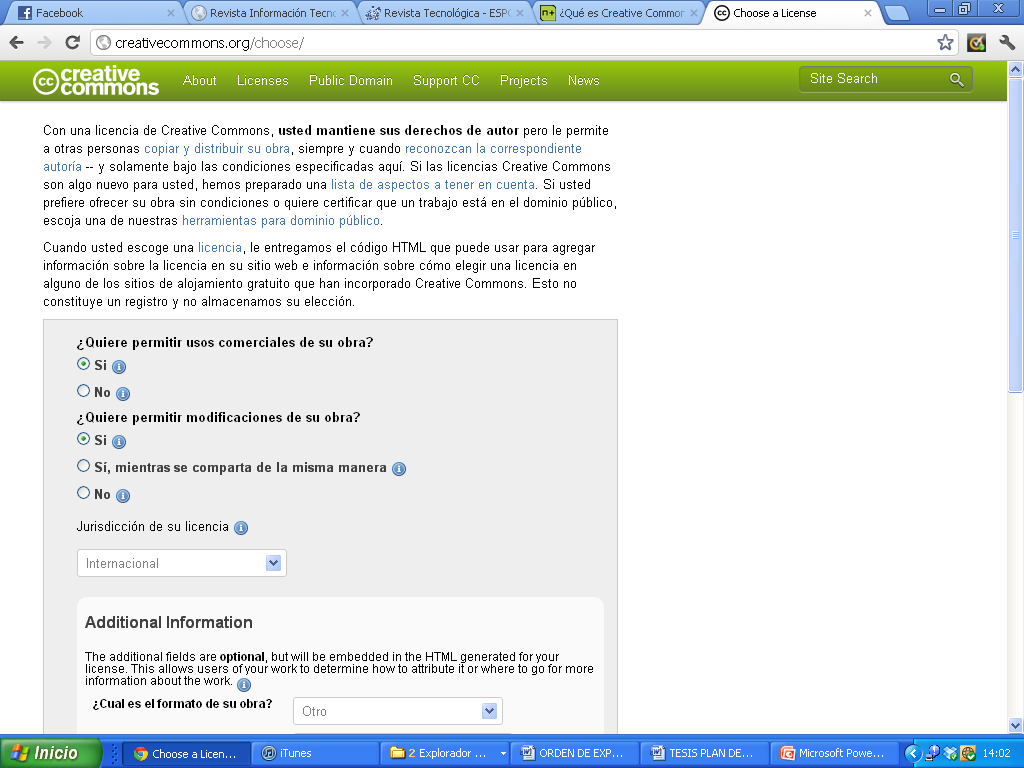 TIPOS DE LICENCIA CREATIVE COMMONS
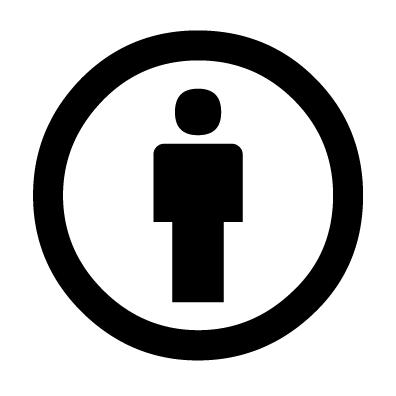 Atribución: Esta opción permite a otros copiar, distribuir, mostrar y ejecutar el trabajo patentado y todos los derivados del mismo. Pero dando siempre testimonio de la autoría del mismo.
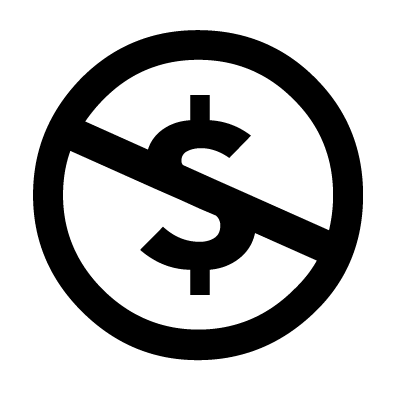 No Comercial: Esta opción permite a otros copiar, distribuir, mostrar y ejecutar el trabajo patentado y todos los derivados del mismo, pero únicamente con propósitos no comerciales.
No derivación del trabajo: Esta opción permite a otros copiar, distribuir, mostrar y ejecutar sólo copias literales del trabajo patentado, no estando autorizado ningún tercero a realizar trabajos derivados del mismo.
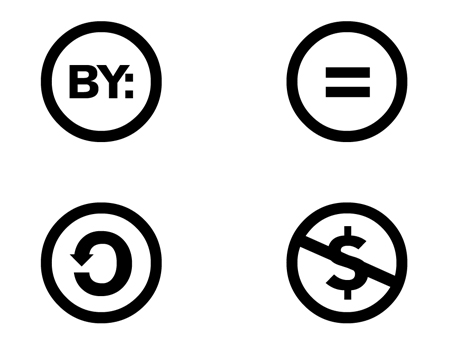 Igualmente compartido: Esta licencia permite a otros realizar trabajos derivados pero únicamente bajo una licencia idéntica. Este tipo de licencia, únicamente aplica a obras derivadas.
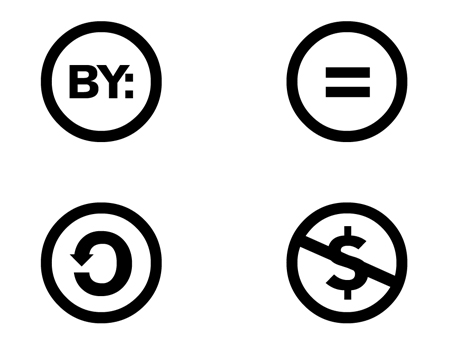 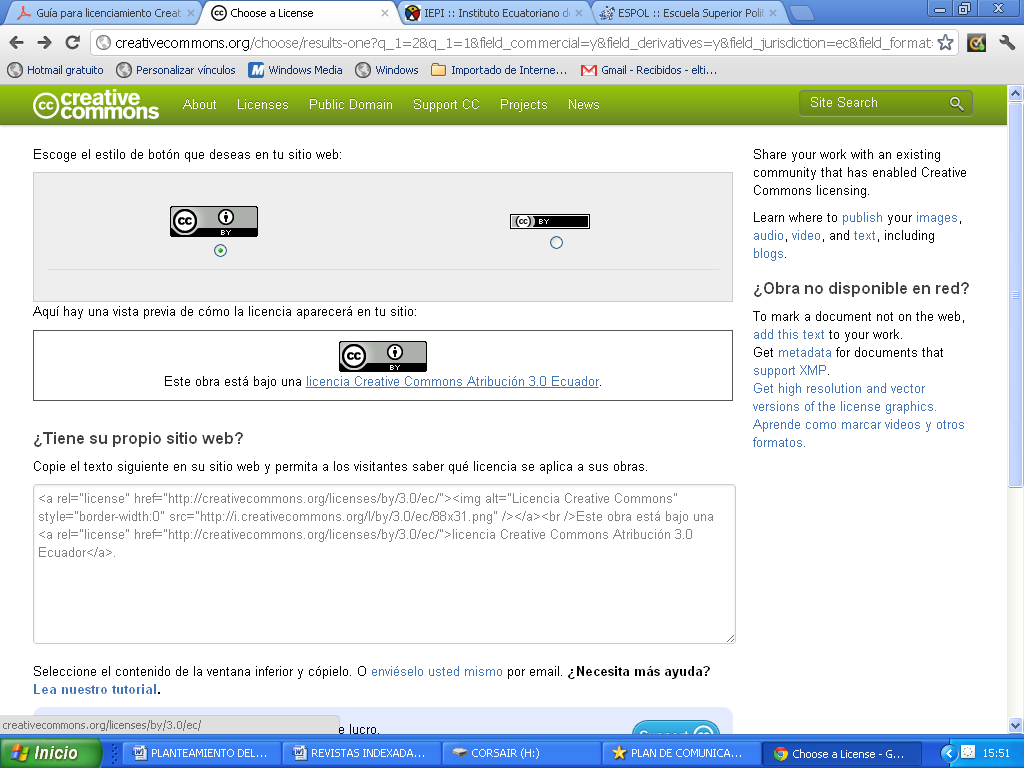 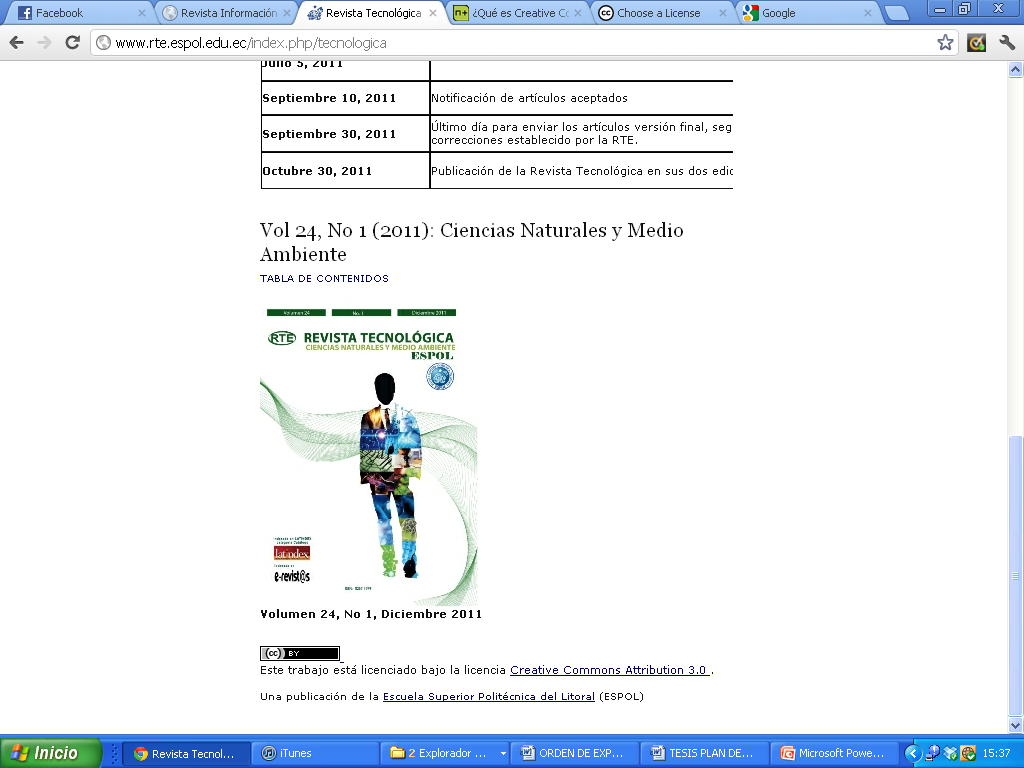 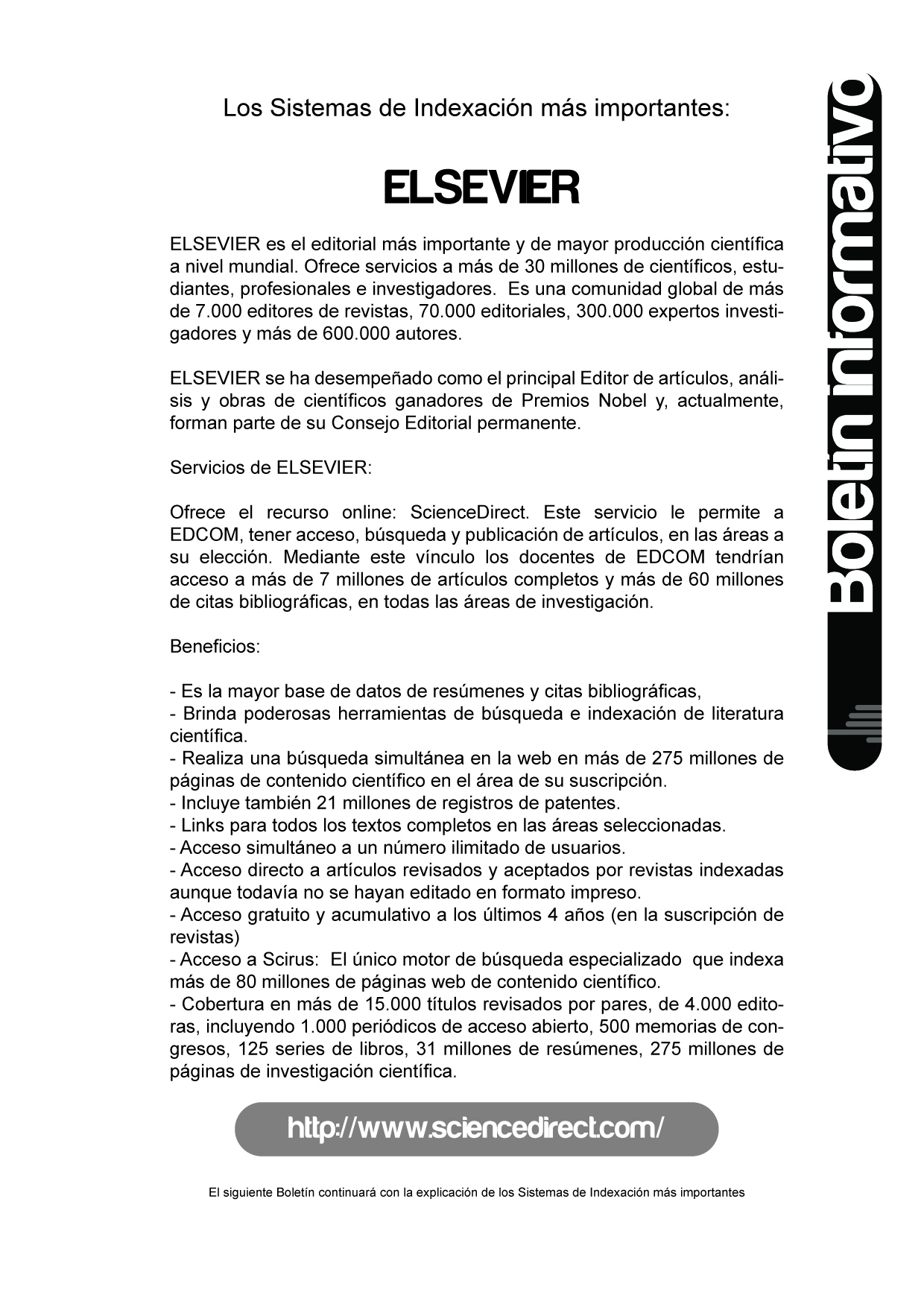 BUZÓN DE COMUNICACIONES
indexaedcom@espol.edu.ec
indexaedcom@gmail.com
BOLETINES INFORMATIVOS
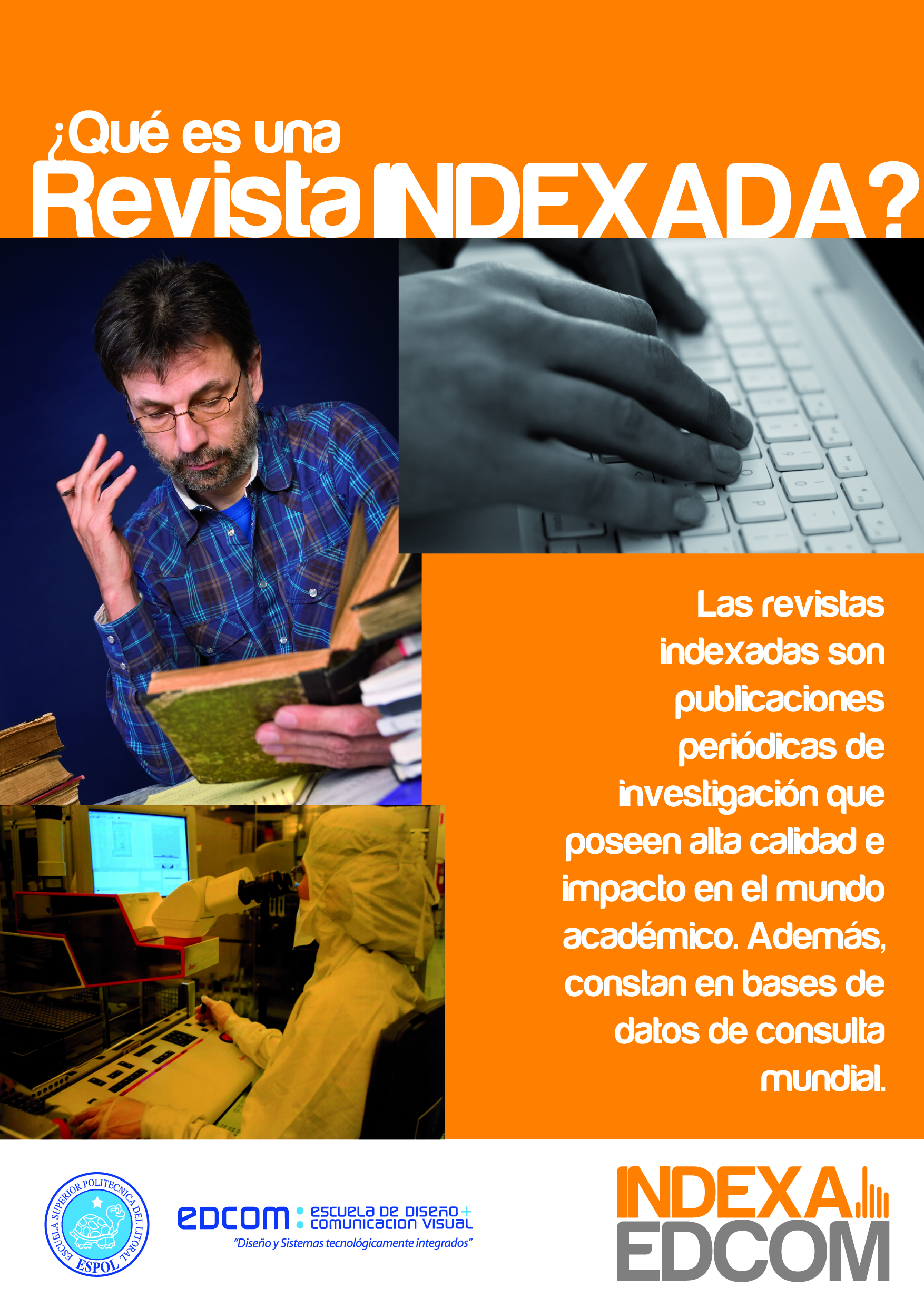 AFICHES, VOLANTES Y TRÍPTICOS
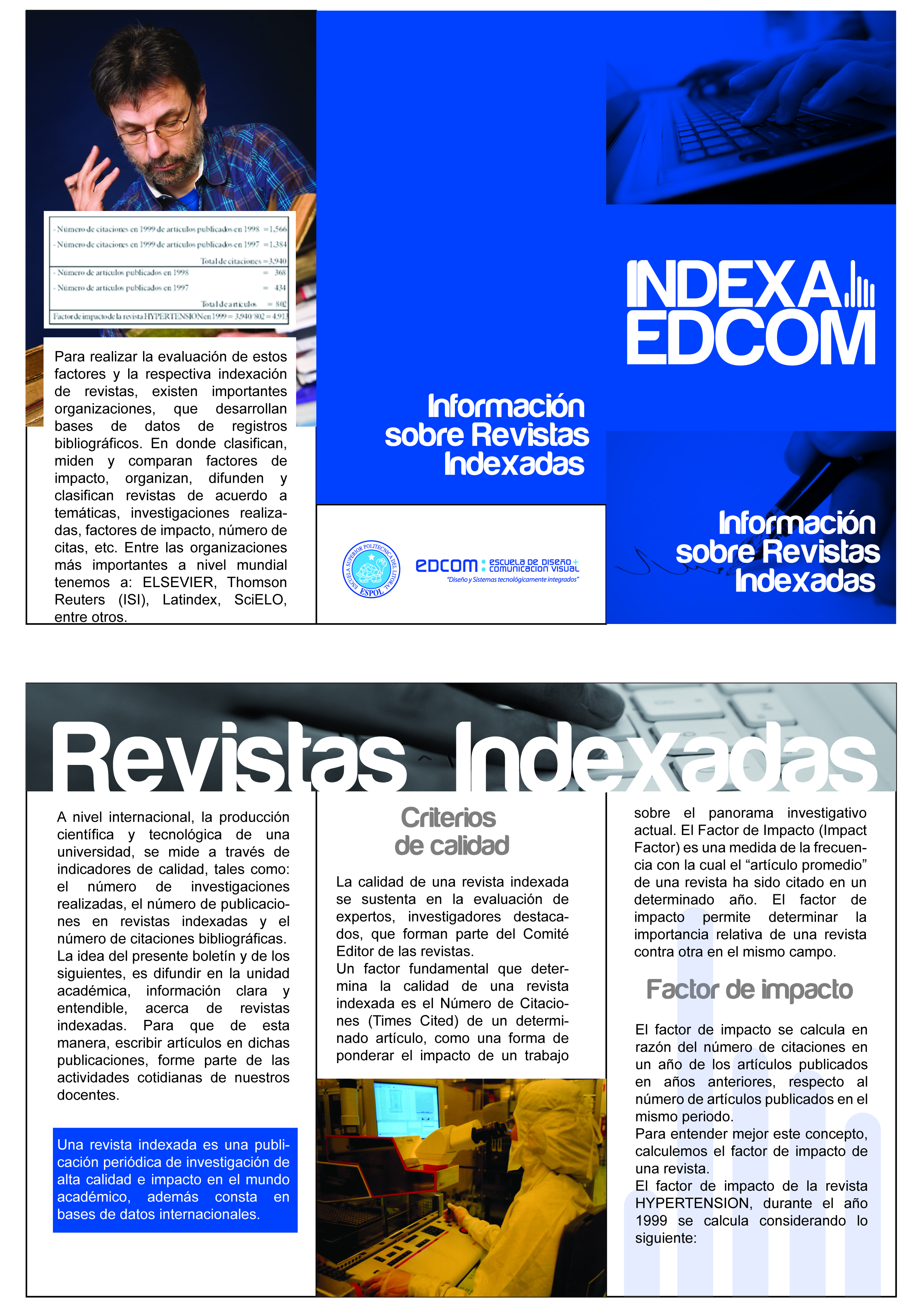 CATÁLOGOS: TRÍPTICOS
SEGUNDA ETAPA: POSICIONAMIENTO
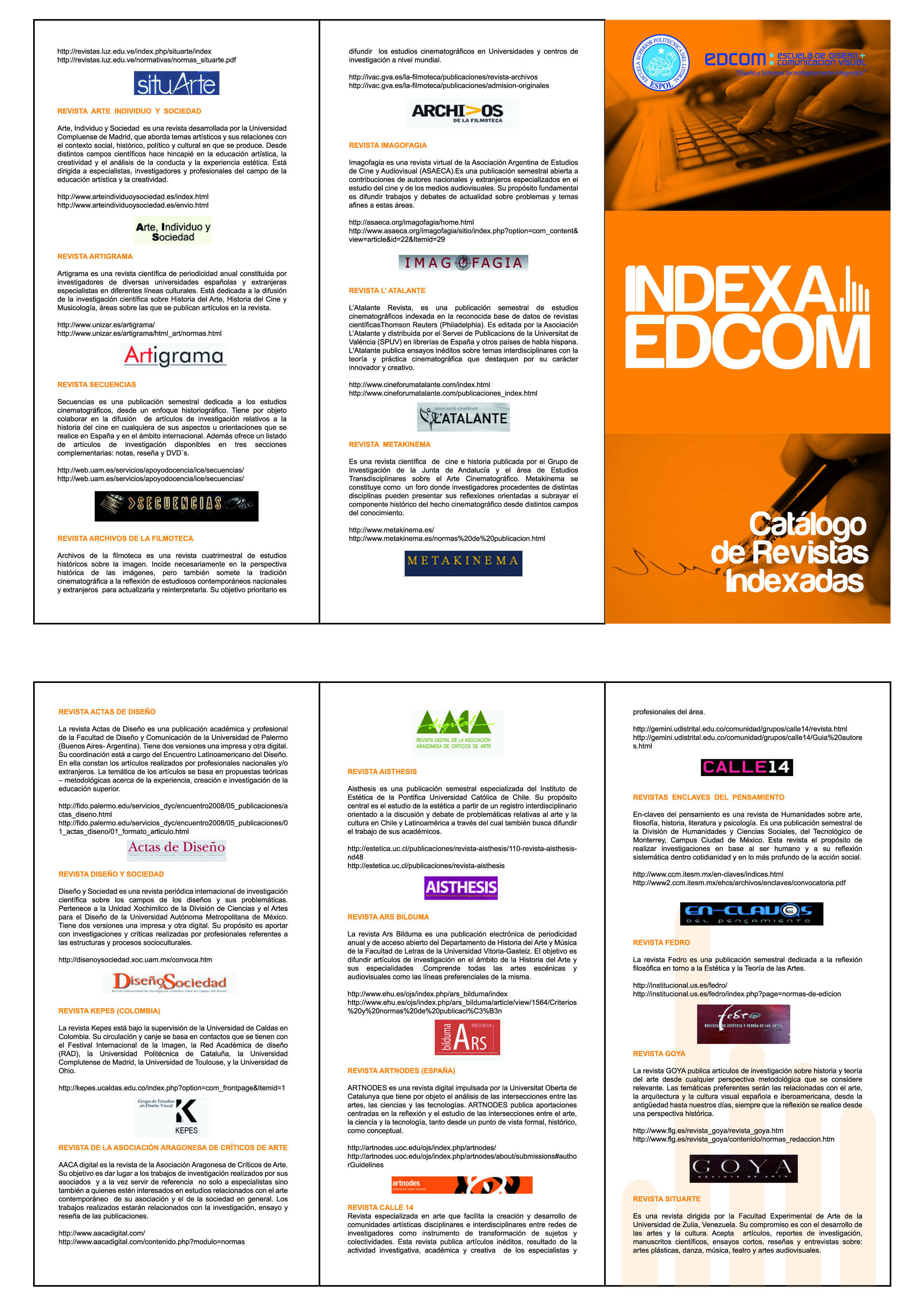 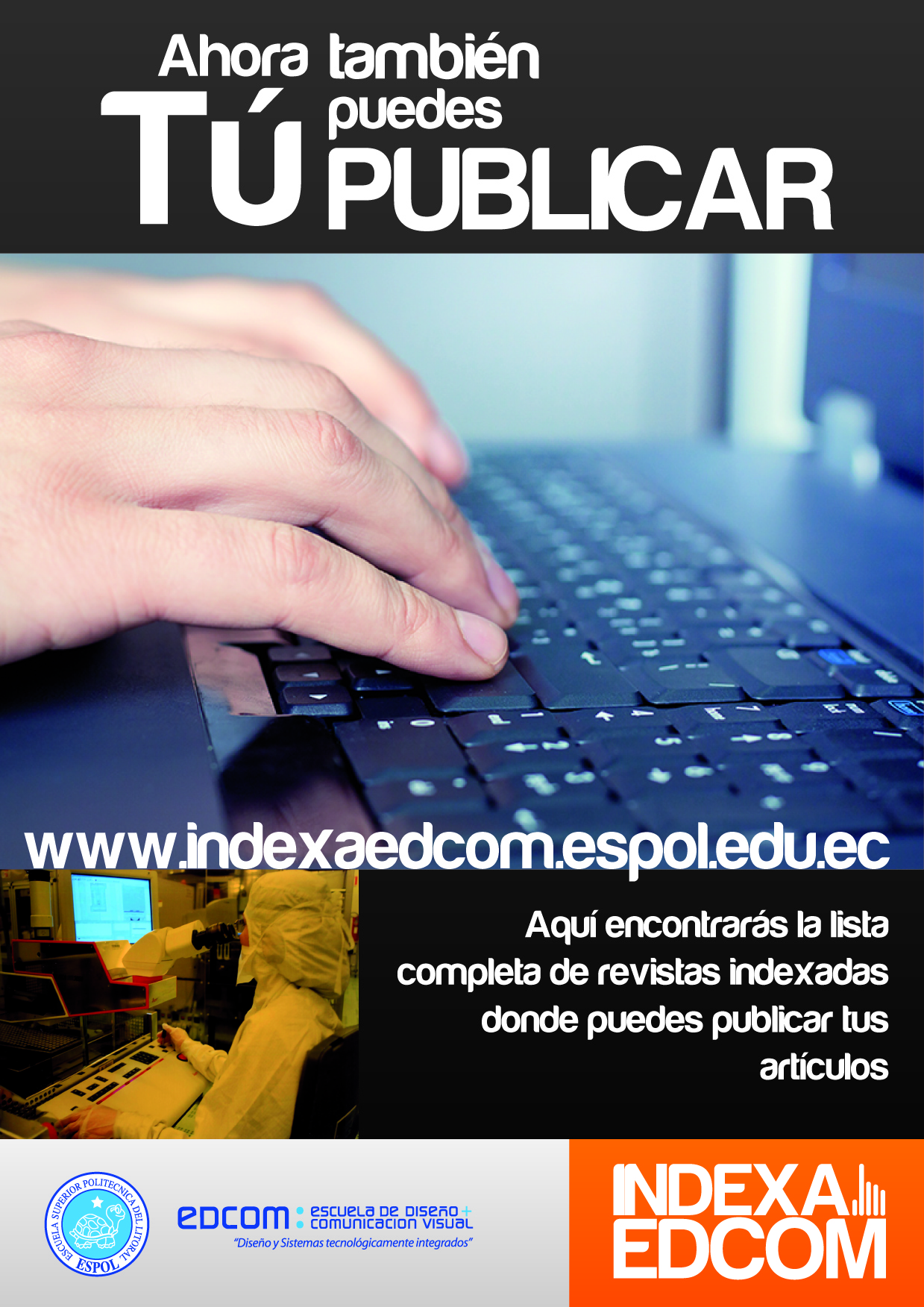 El Catálogo de revistas contiene el detalle de cada una de las Revistas Indexadas seleccionadas de acuerdo a las áreas de EDCOM. 

Los afiches, volantes y boletines  de la segunda etapa, están destinados a promocionar la página web y difundir las  55 opciones de Revistas Indexadas en las cuales pueden enviar sus artículos los Docentes de EDCOM.
Mediante un análisis basado en calidad, proyección internacional, presencia en sistemas de indexación y relación a las áreas de EDCOM
Seleccionamos 55 revistas indexadas, en donde los docentes podrán enviar sus artículos para ser publicados.

Mediante el sitio web INDEXA EDCOM se reunirán todas las herramientas informativas para que los docentes puedan saber dónde publicar sus artículos y cómo hacerlo.
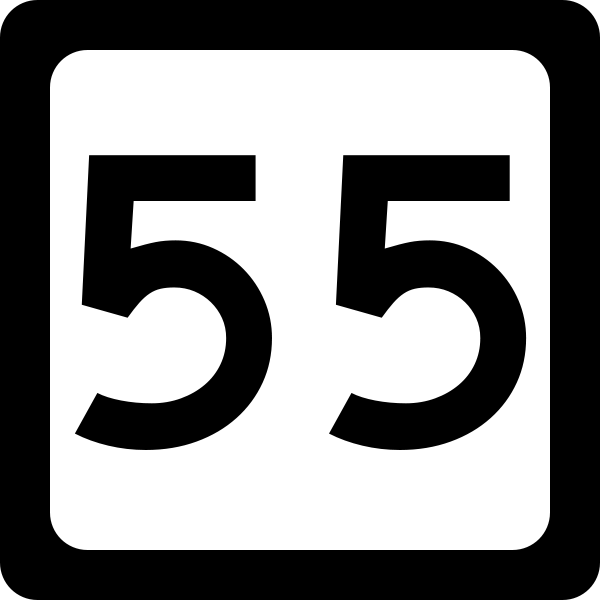 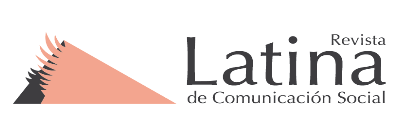 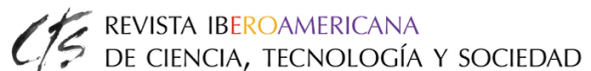 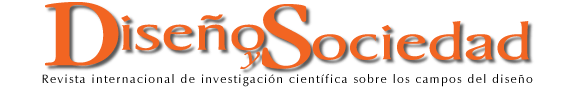 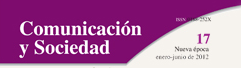 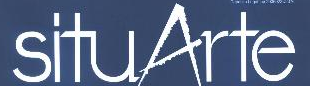 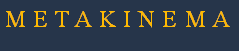 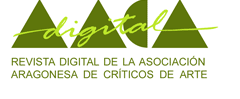 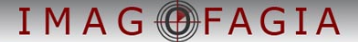 CALIDAD DE LAS REVISTAS SELECCIONADAS
REVISTA SOCIOLOGÍA Y TECNOCIENCIA.

REVISTA INFORMACIÓN TECNOLÓGICA.
Proyección internacional.

Desarrolladas por organizaciones de prestigio investigativo mundial.

Evaluadas por comunidades científicas .

Constan en los índices y bases de datos más importantes del panorama científico-investigativo.

Criterios de selección acordes a las áreas tratadas en cada revista.
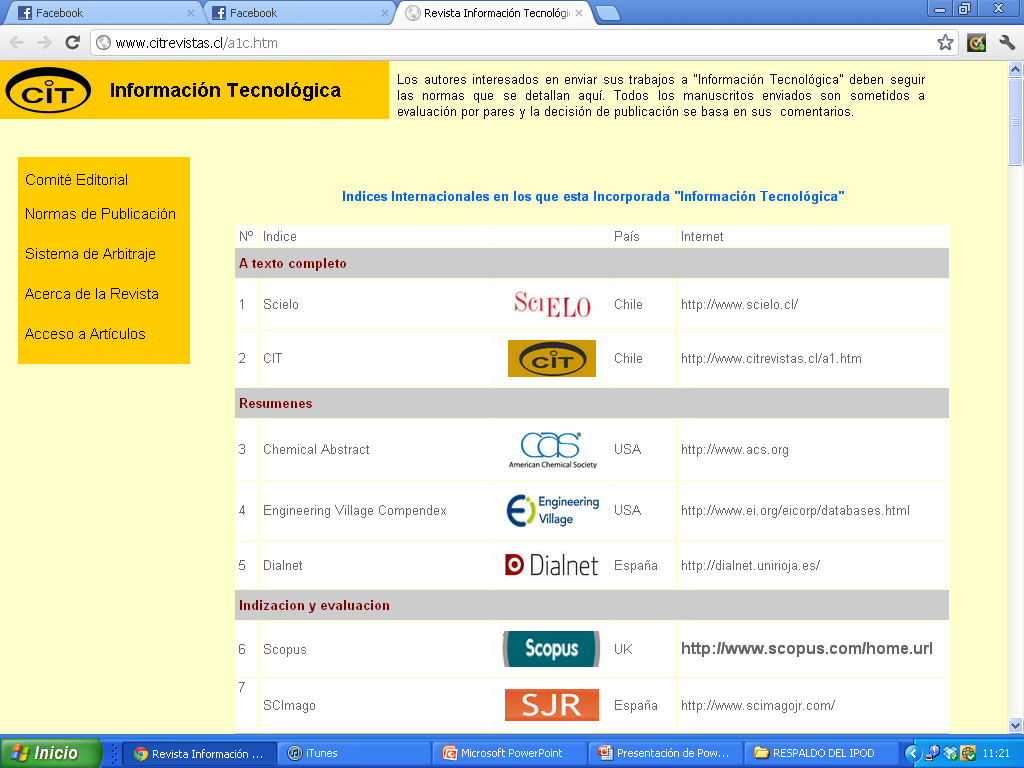 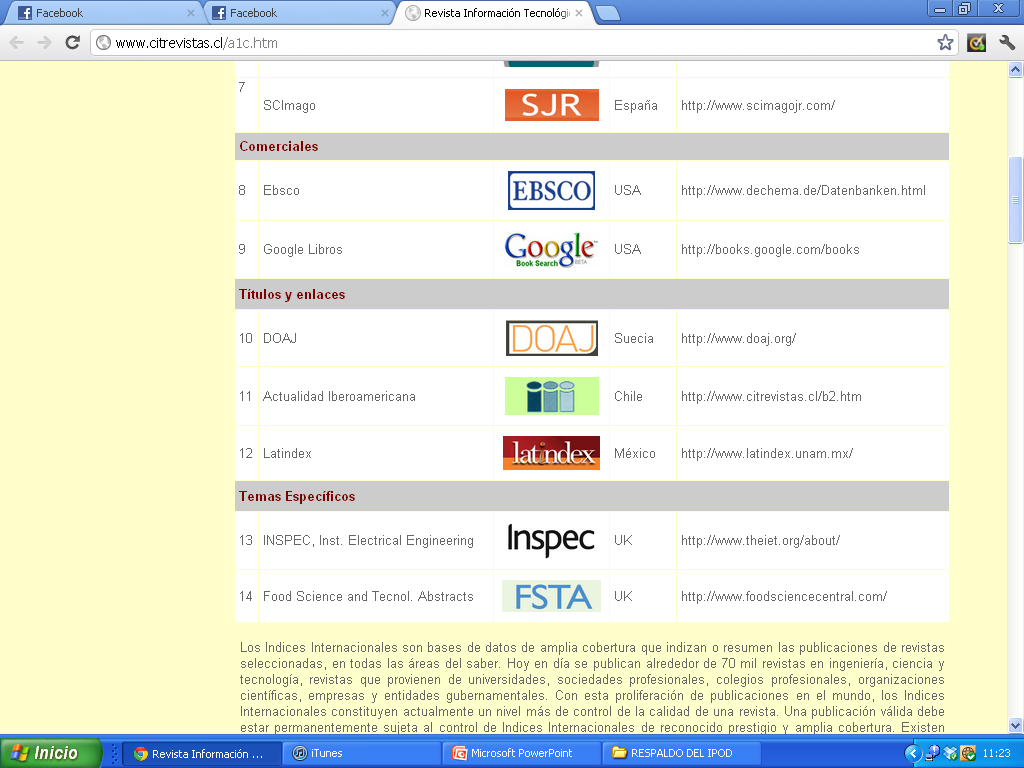 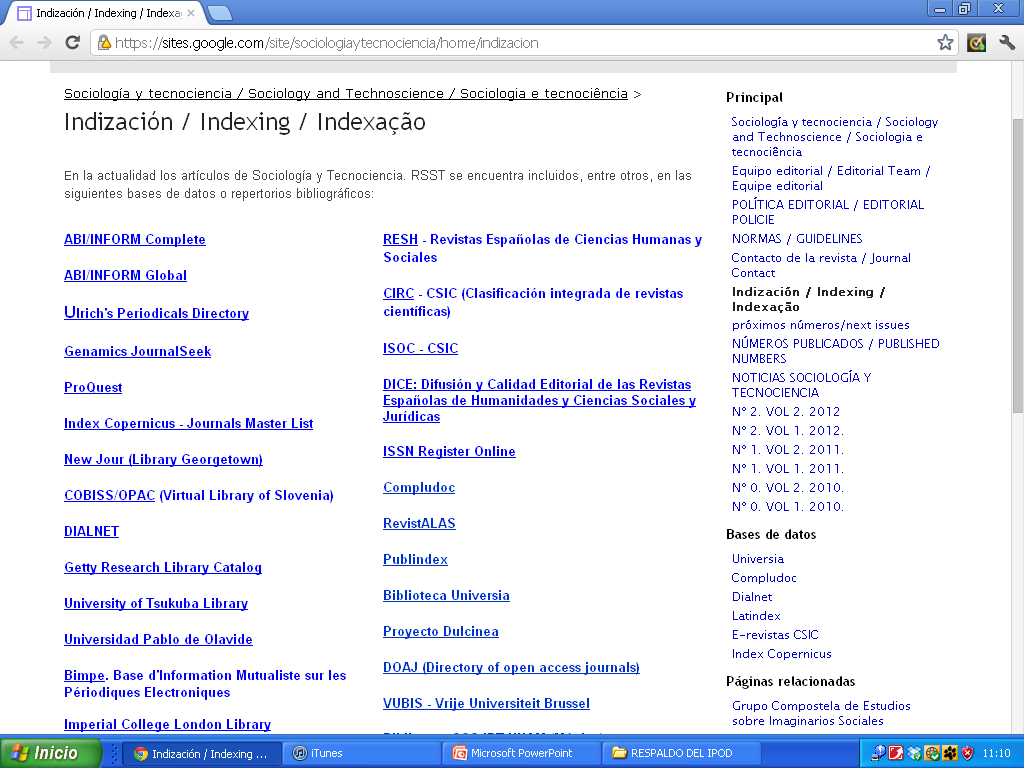 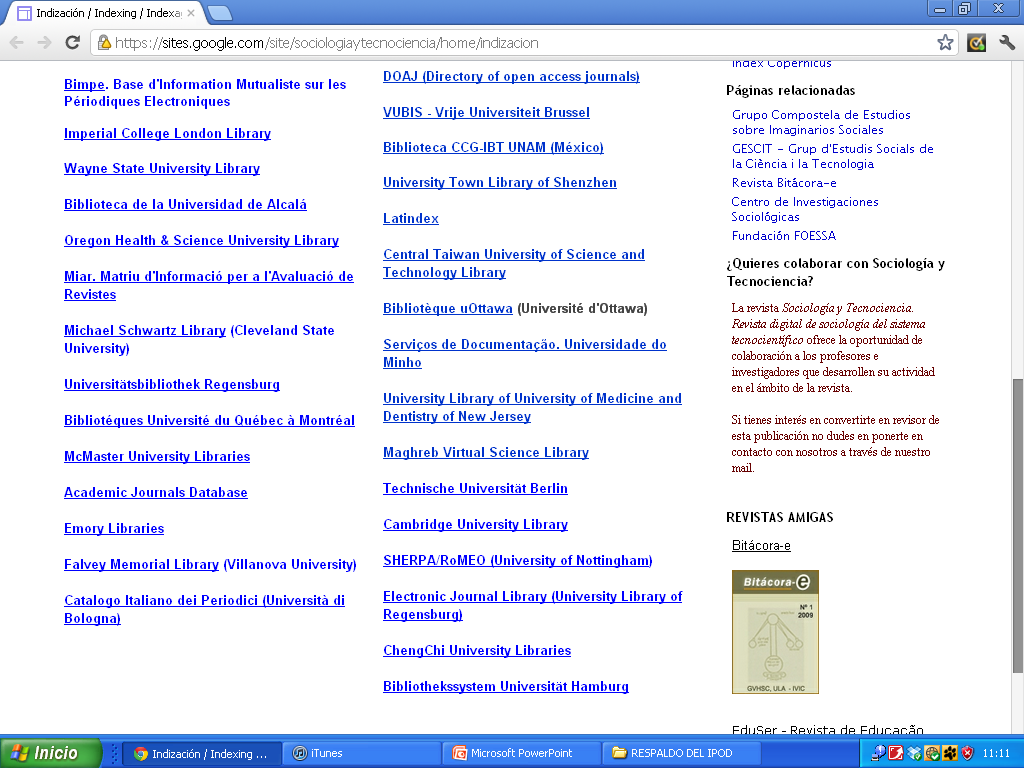 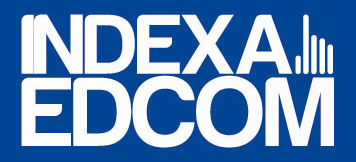 PÁGINA WEB INDEXA EDCOM
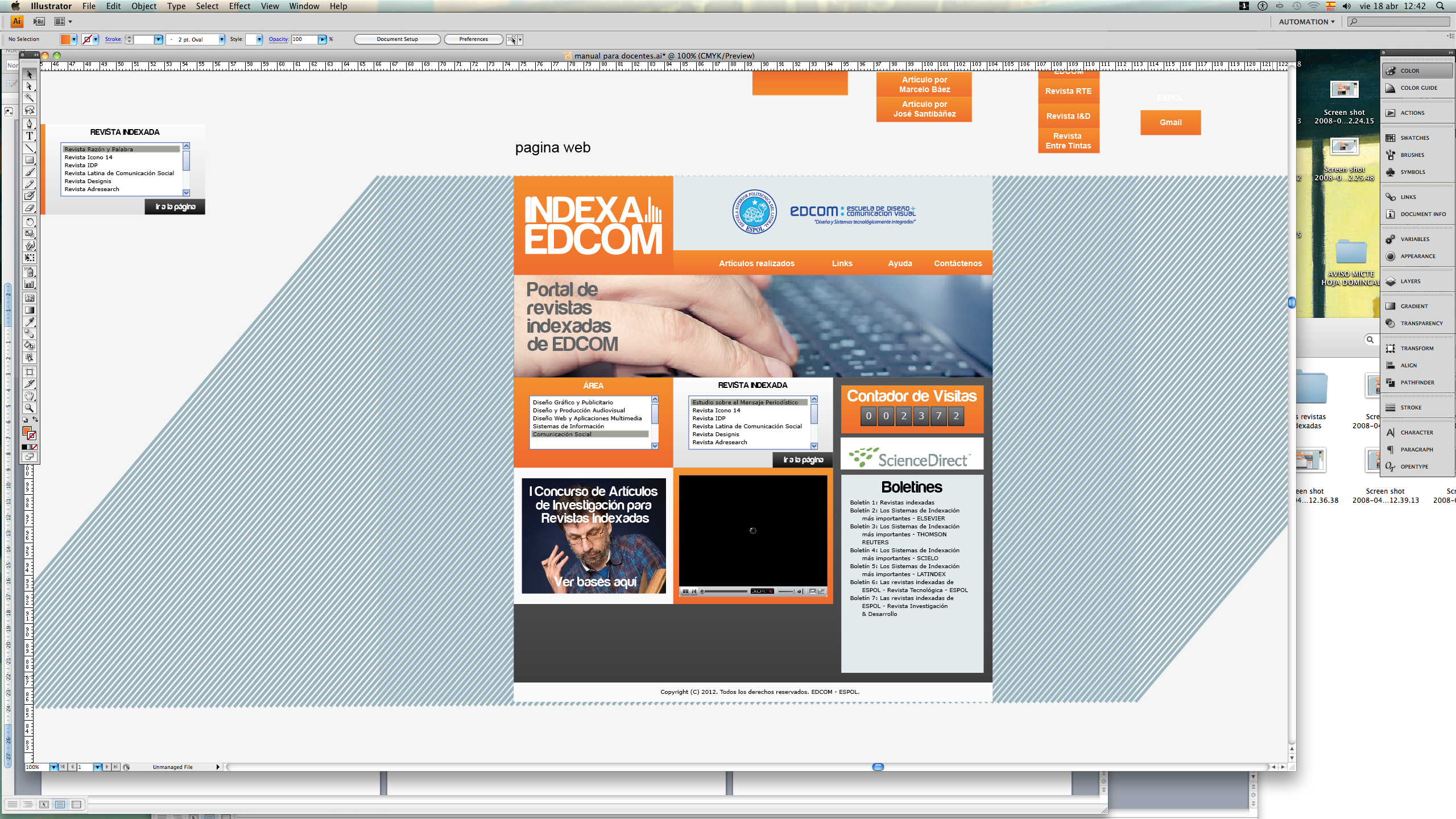 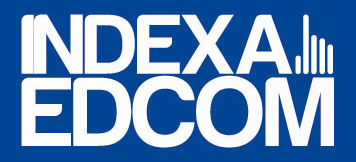 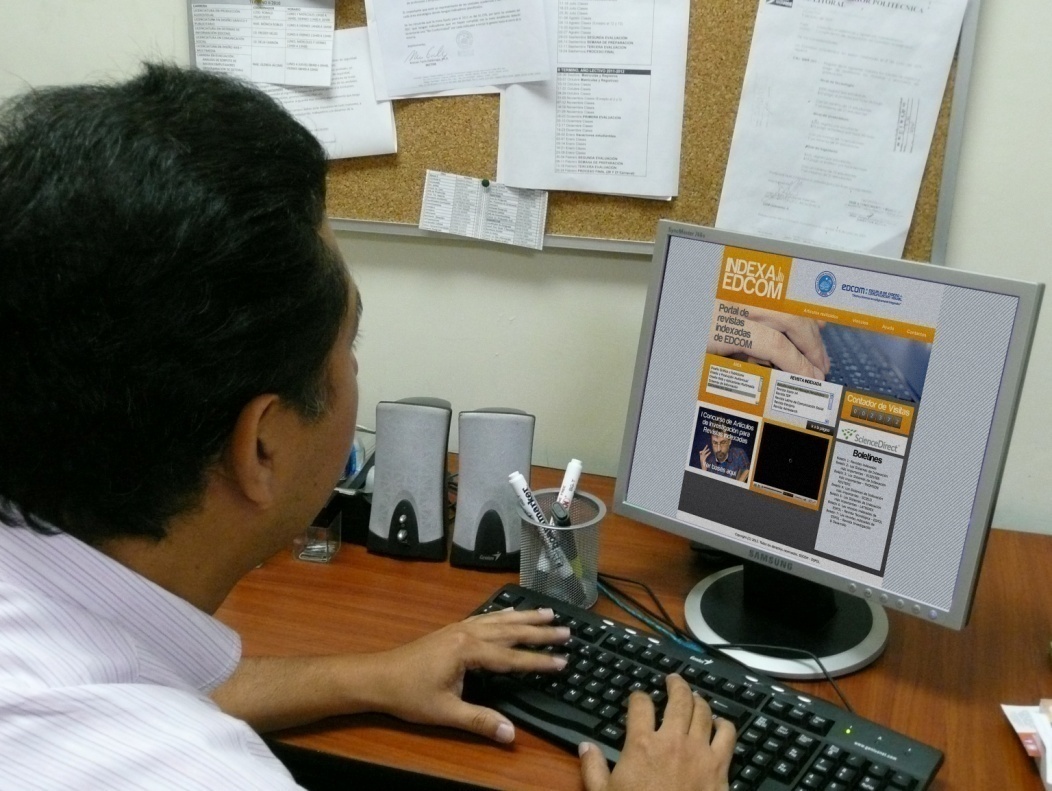 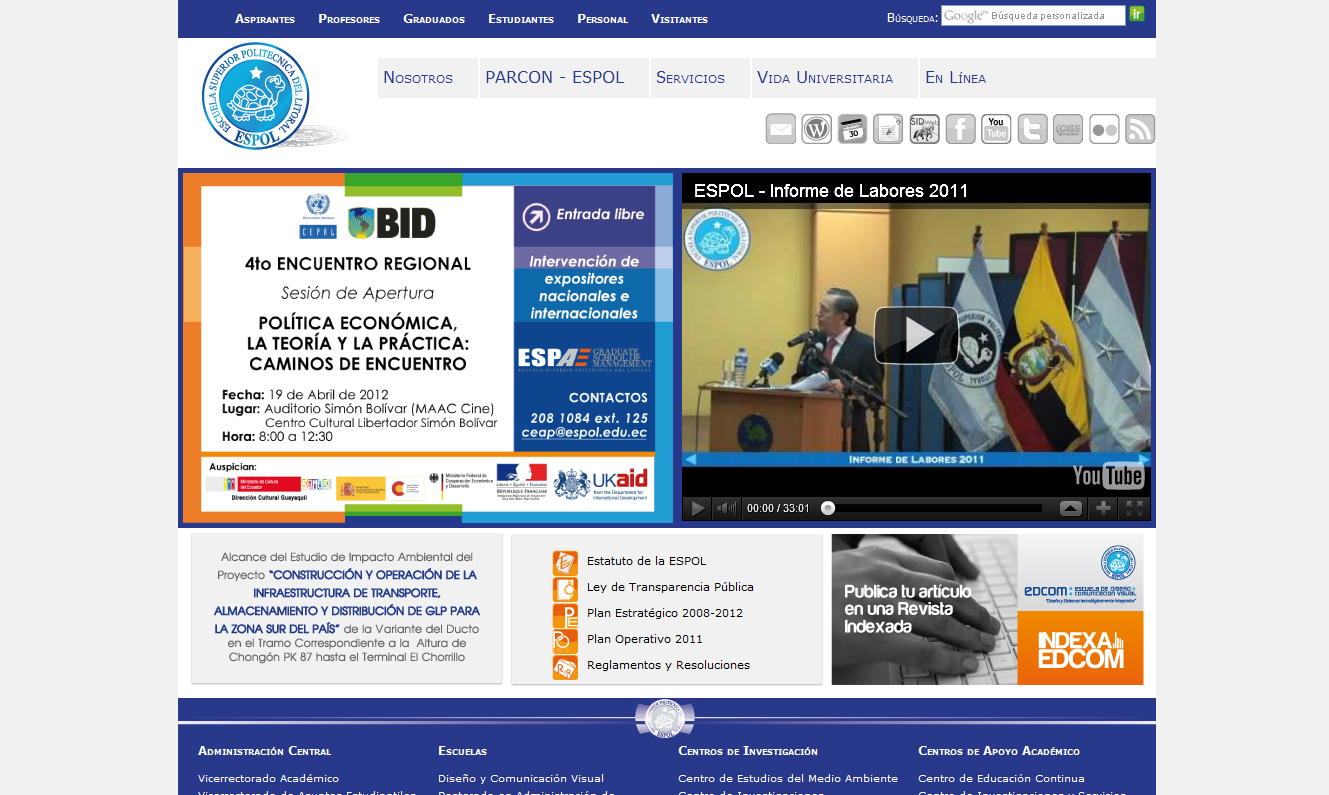 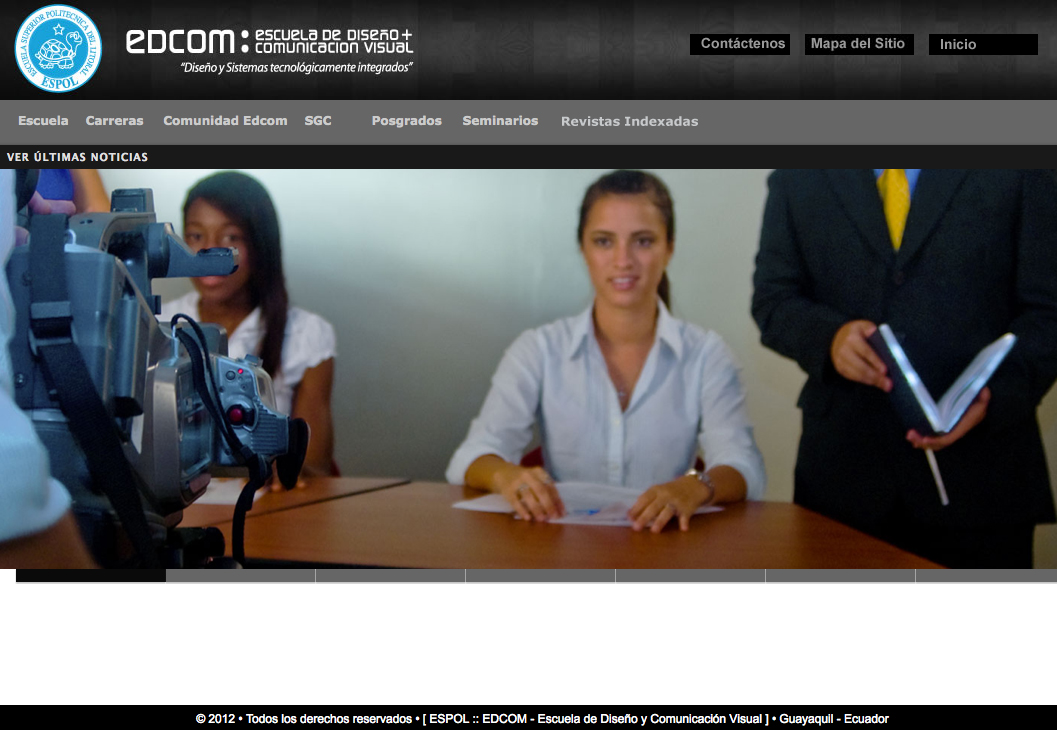 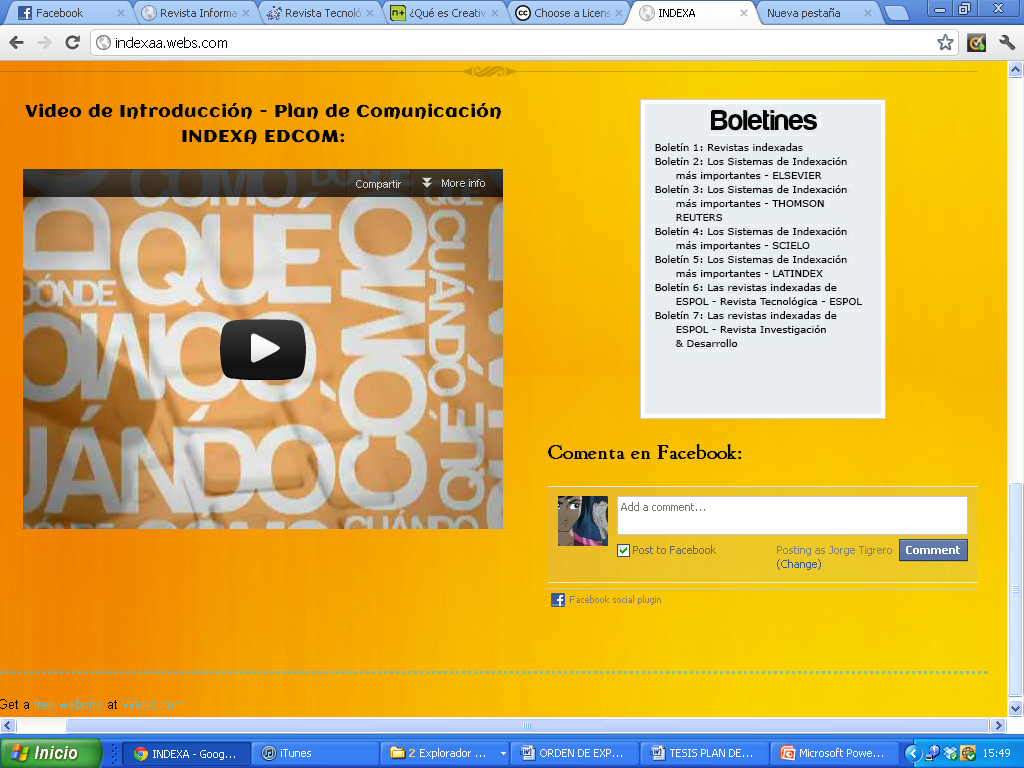 FORMATOS DE IMPRESIÓN
TERCERA ETAPA: PROYECCIÓN
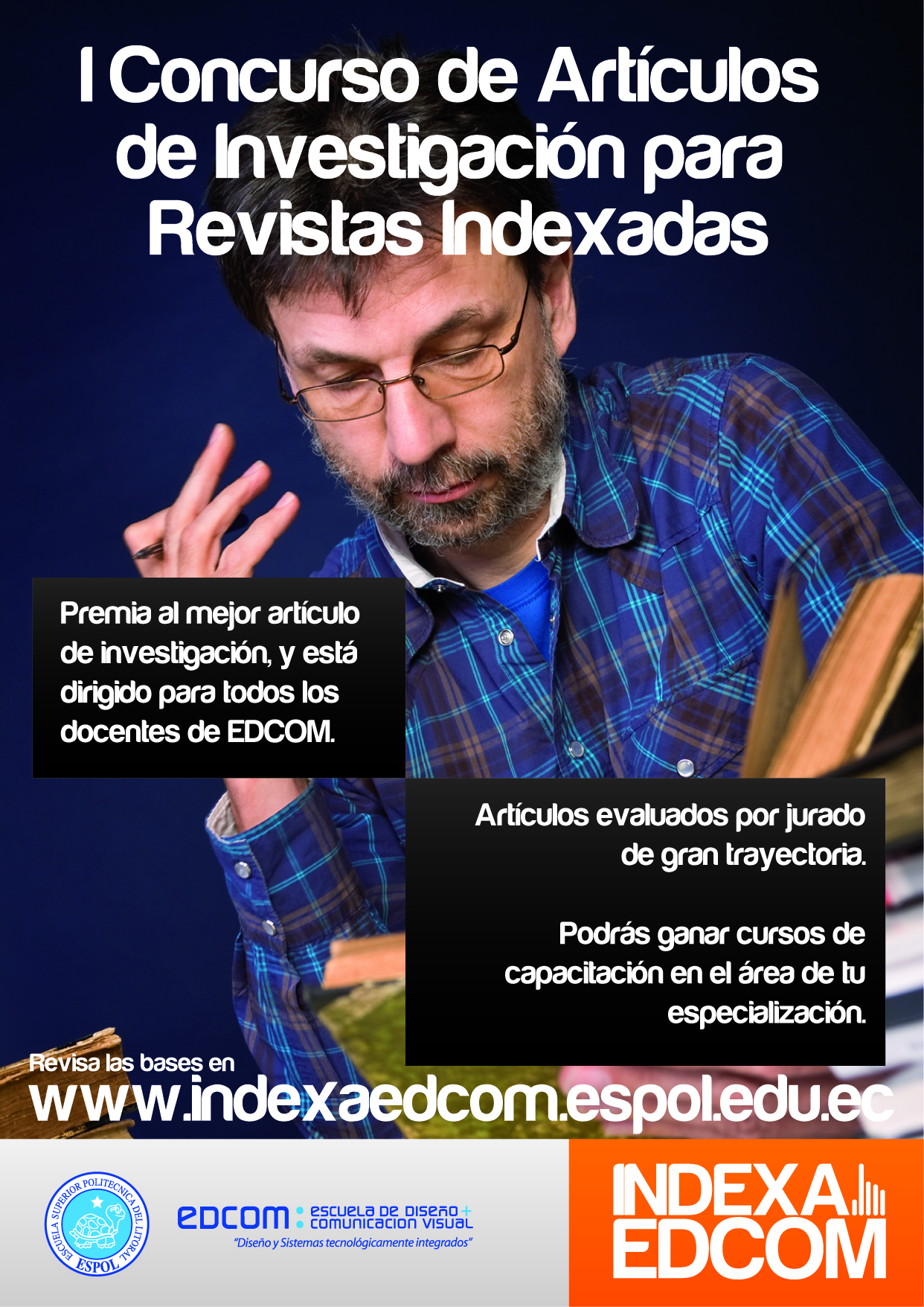 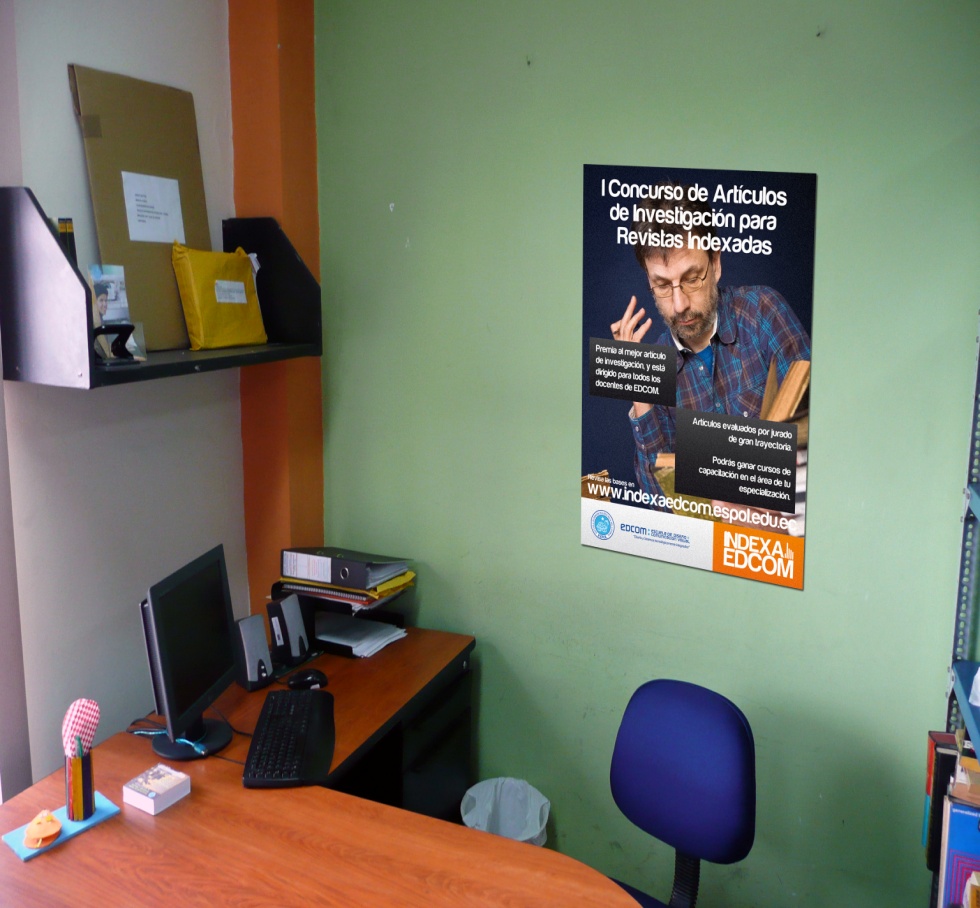 VIDEO PROMOCIONAL DEL I CONCURSO DE ARTÍCULOS DE INVESTIGACIÓN PARA REVISTAS INDEXADAS
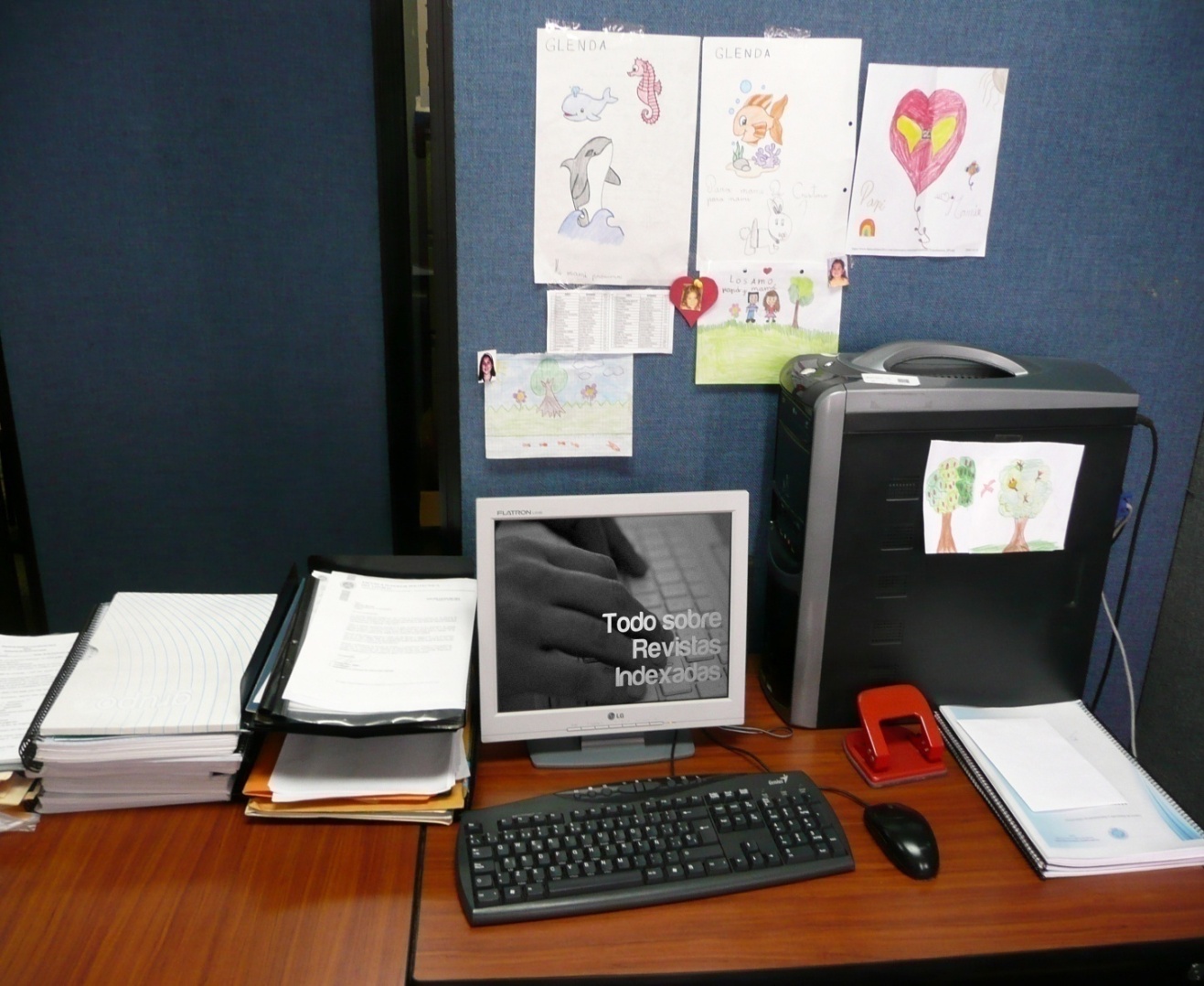 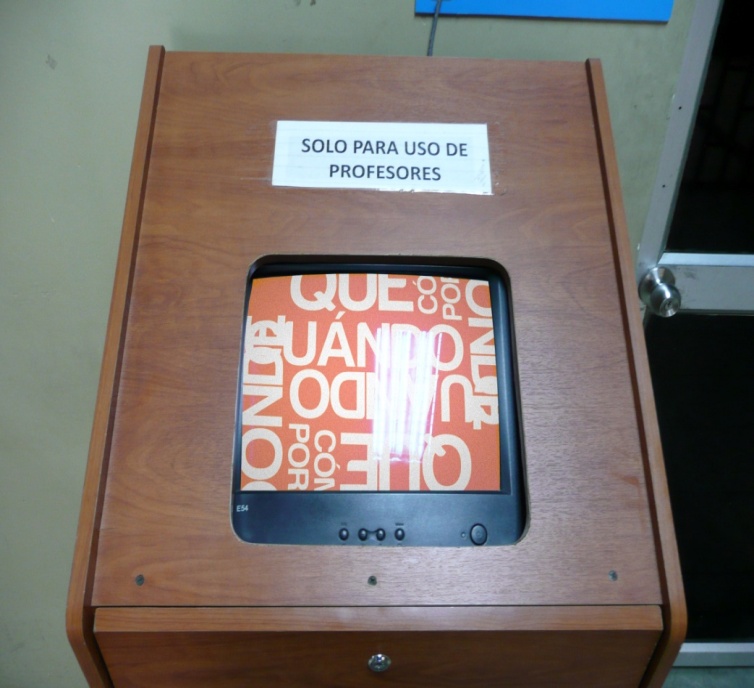 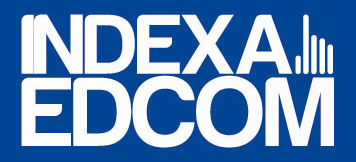 PRESUPUESTO
Capítulo 4
PRESUPUESTO
El proyecto consiste en la implementación de un Plan de Comunicación en EDCOM, mas no en la constitución de una empresa. Por ello, NO se necesita adquirir maquinarias y equipos, ni incurrir en gastos de servicios básicos, gastos de obra física y publicidad.
 
El rubro Capital de Trabajo representa el valor monetario con el que debe contar cualquier persona o grupo antes de iniciar un proyecto. En nuestro caso, el Capital de Trabajo es de $1.080,00, valor necesario para el desarrollo del proyecto. Para obtener este Capital de Trabajo es preciso realizar un apalancamiento del 100% con una institución financiera. La tasa de interés en préstamos de consumo es en promedio el 15%.
GASTOS FINANCIEROS
SUELDOS Y SALARIOS
ALQUILER
MARGEN DE COMERCIALIZACIÓN
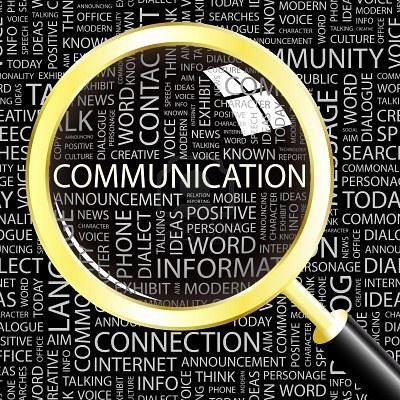 Según los Indicadores Financieros de la Superintendencia de Compañías, la realización de nuestro proyecto se encuentra en el área Información y Comunicación, dentro de la actividad Publicación de Libros, Periódicos y Otras Actividades de Publicación. Debido a que el Plan de Comunicación tiene como finalidad concretar la publicación de artículos en revistas indexadas.

El margen de comercialización designado por la Superintendencia de Compañías para nuestra actividad es 13,29%.
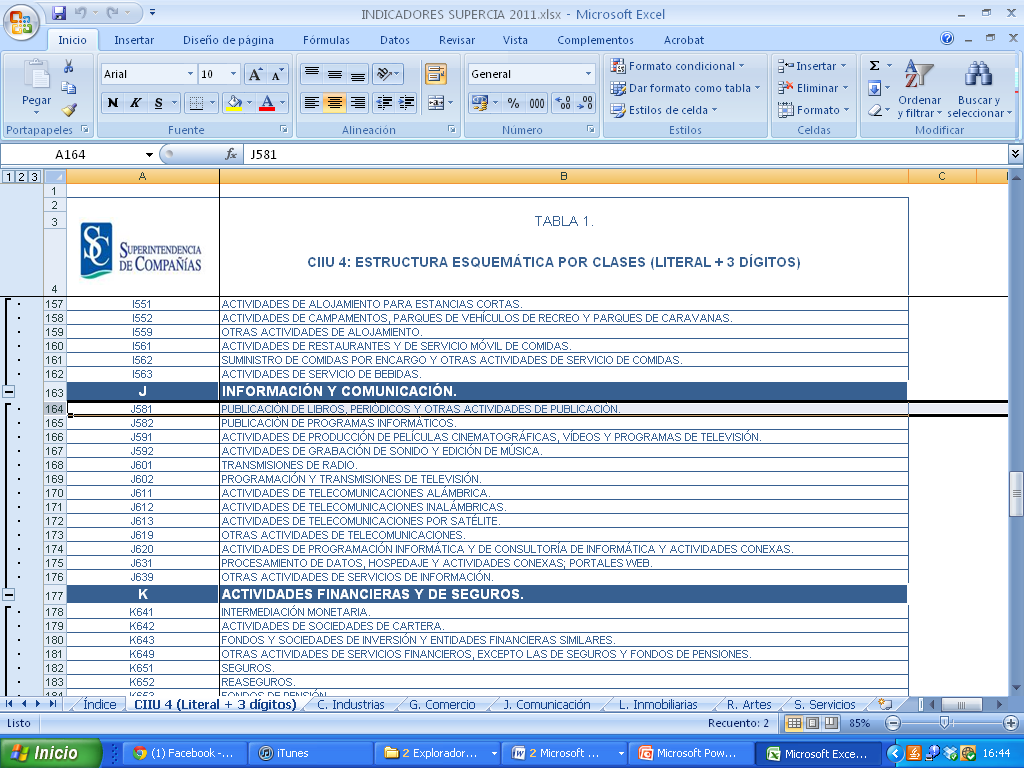 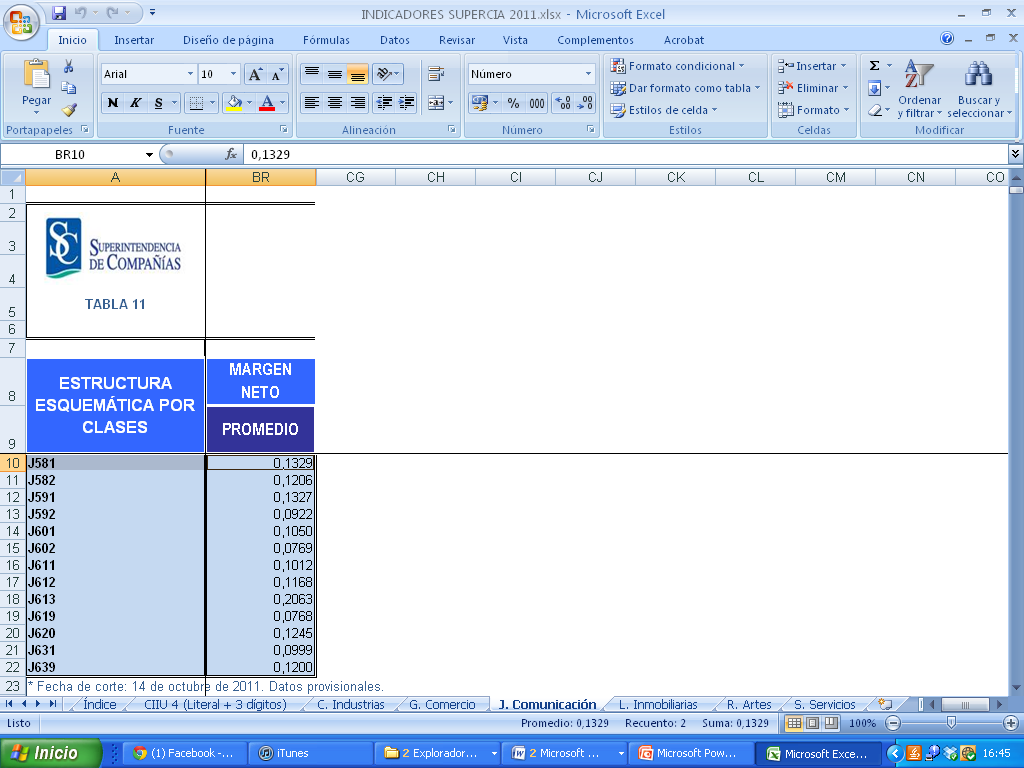 PRESUPUESTO
IMPLEMENTACIÓN
Como se explicó en el Plan de Desarrollo, los ejes fundamentales de las tres etapas del Plan de Comunicación son la realización de afiches, trípticos, volantes y boletines. En la primera etapa, los aspectos adicionales son la realización del Manual de Vínculos y la Guía para Docentes.
Si no se elije imprimir el Manual y la Guía, el costo de la implementación para cada mes es el siguiente:
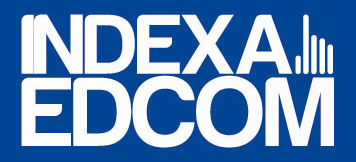 Conclusiones y Recomendaciones
Capítulo 5